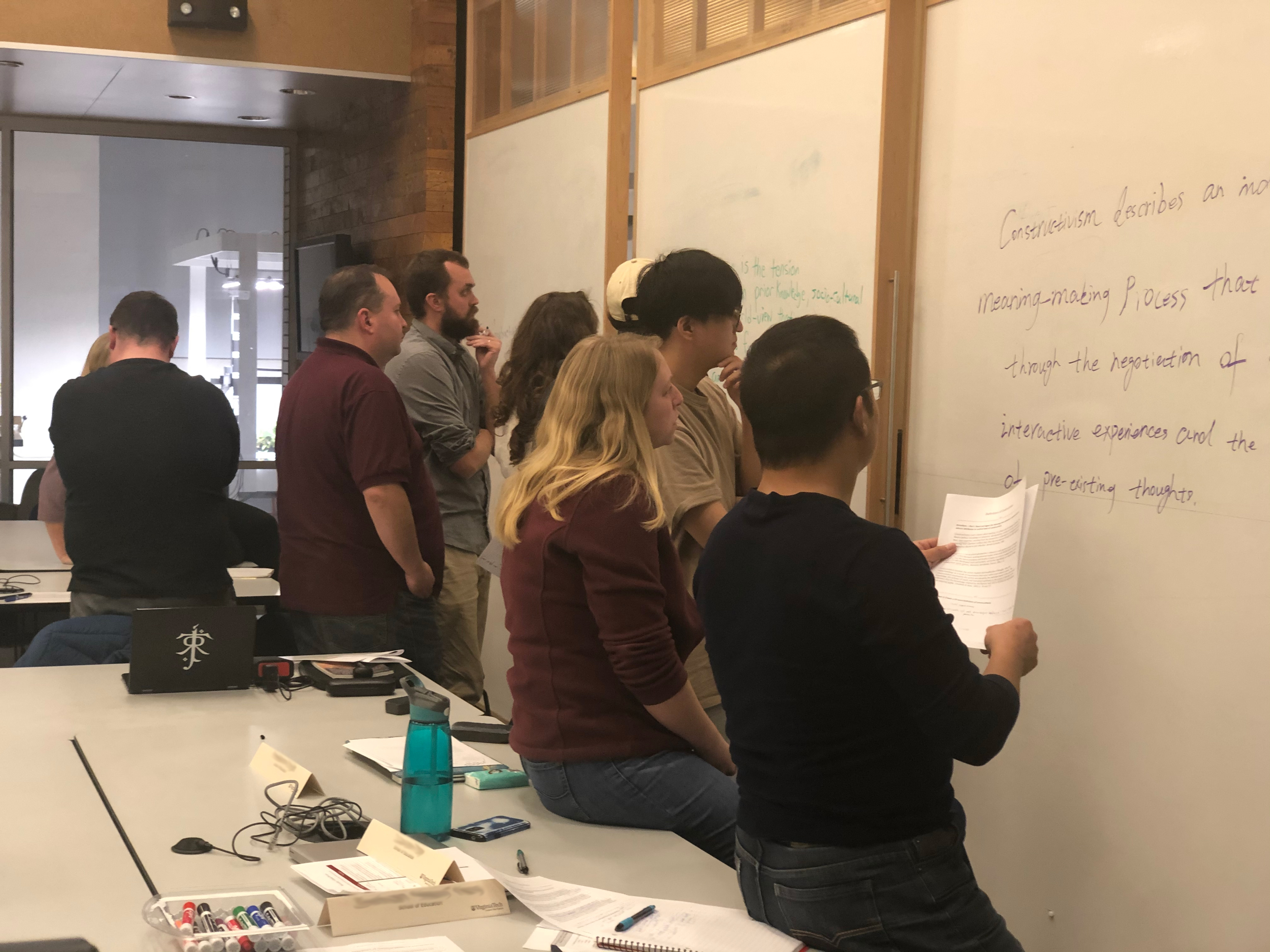 ReassessingReimaginingRecalibrating
Teaching
Learning
&
Peter E. Doolittle
Professor, Educational Psychology
Virginia Tech
pdoo@vt.edu 
@pdoodoo 
peter-doolittle
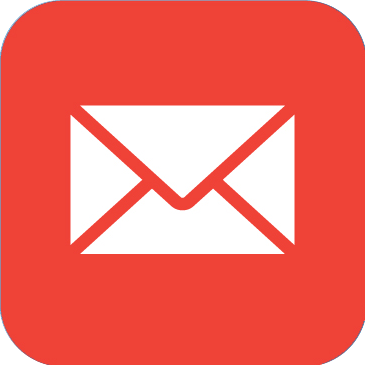 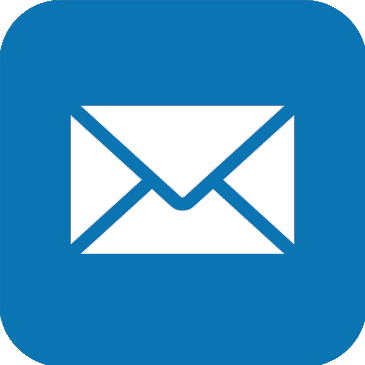 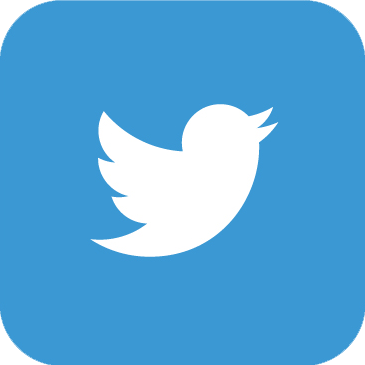 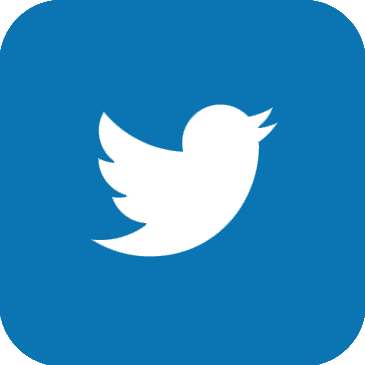 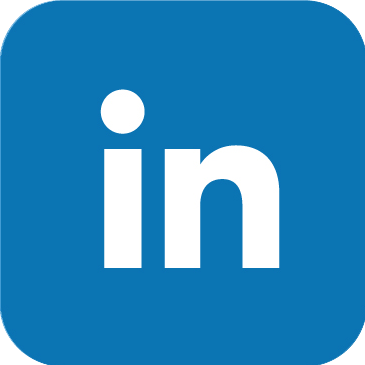 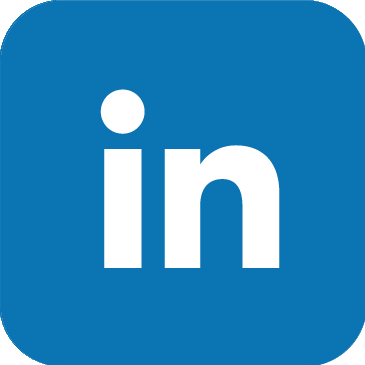 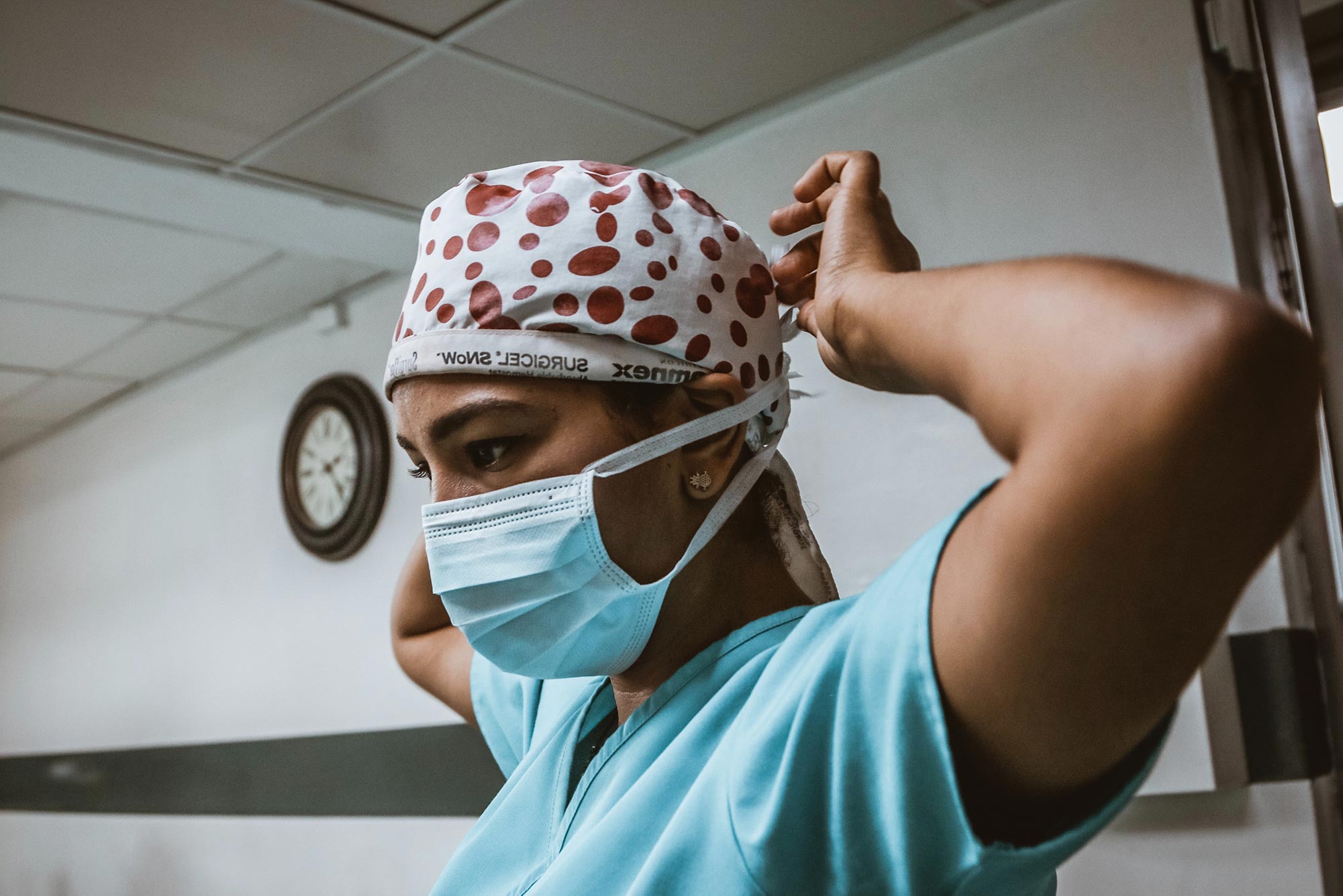 Agenda
Where are we?
What’s ahead?
Who knows?

Presentation Files
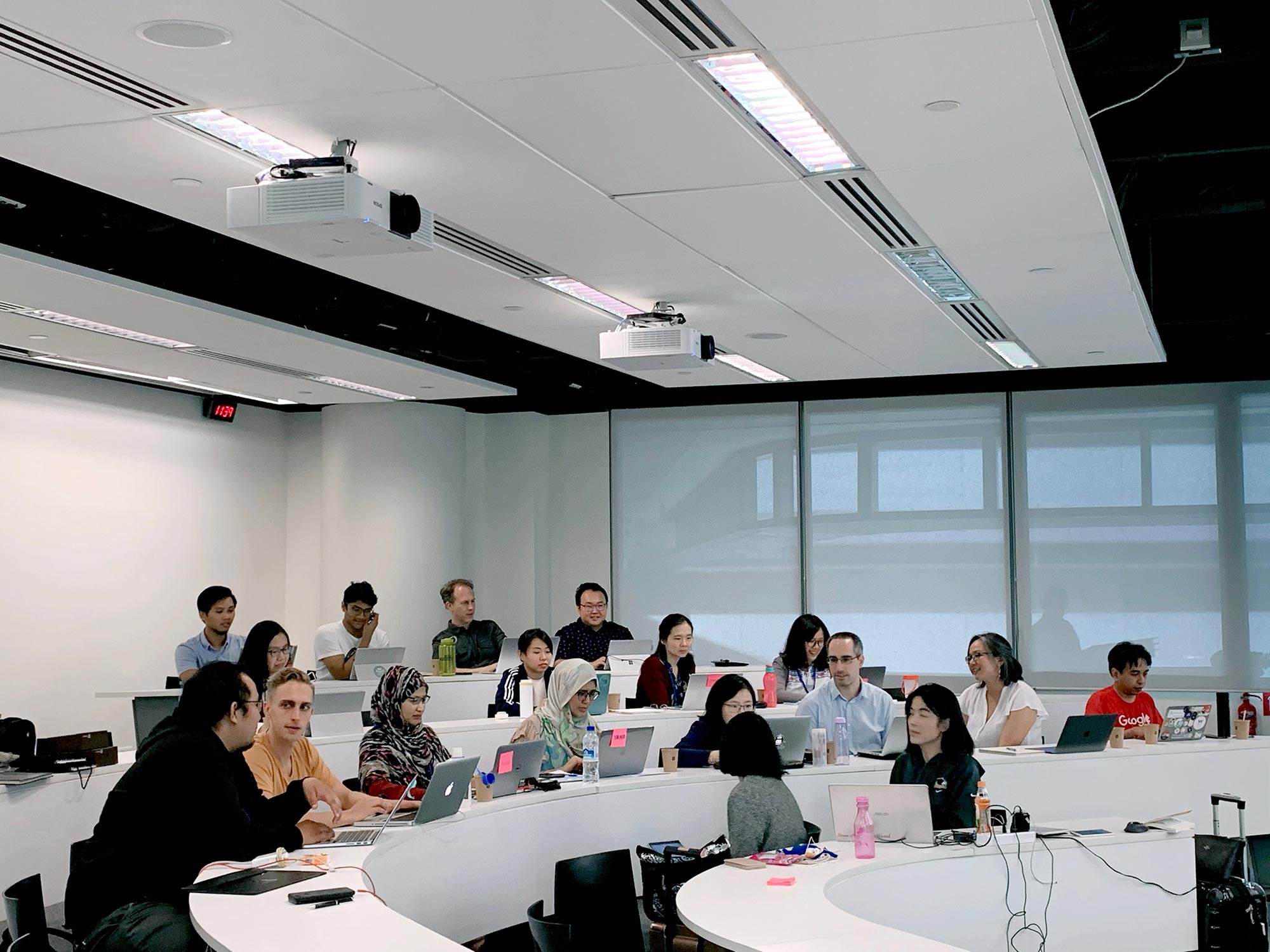 Post-COVID Pedagogy
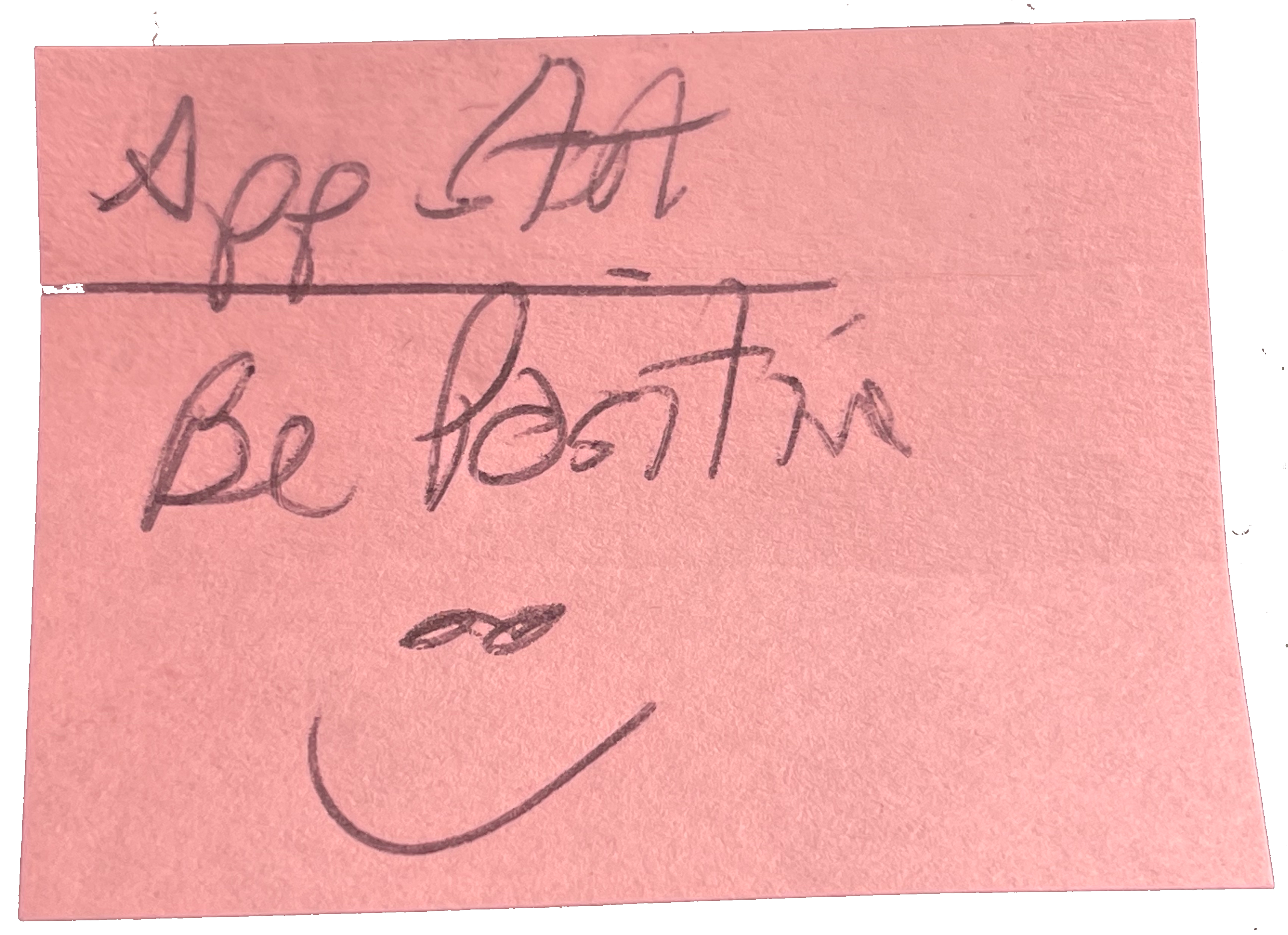 Uncertainty
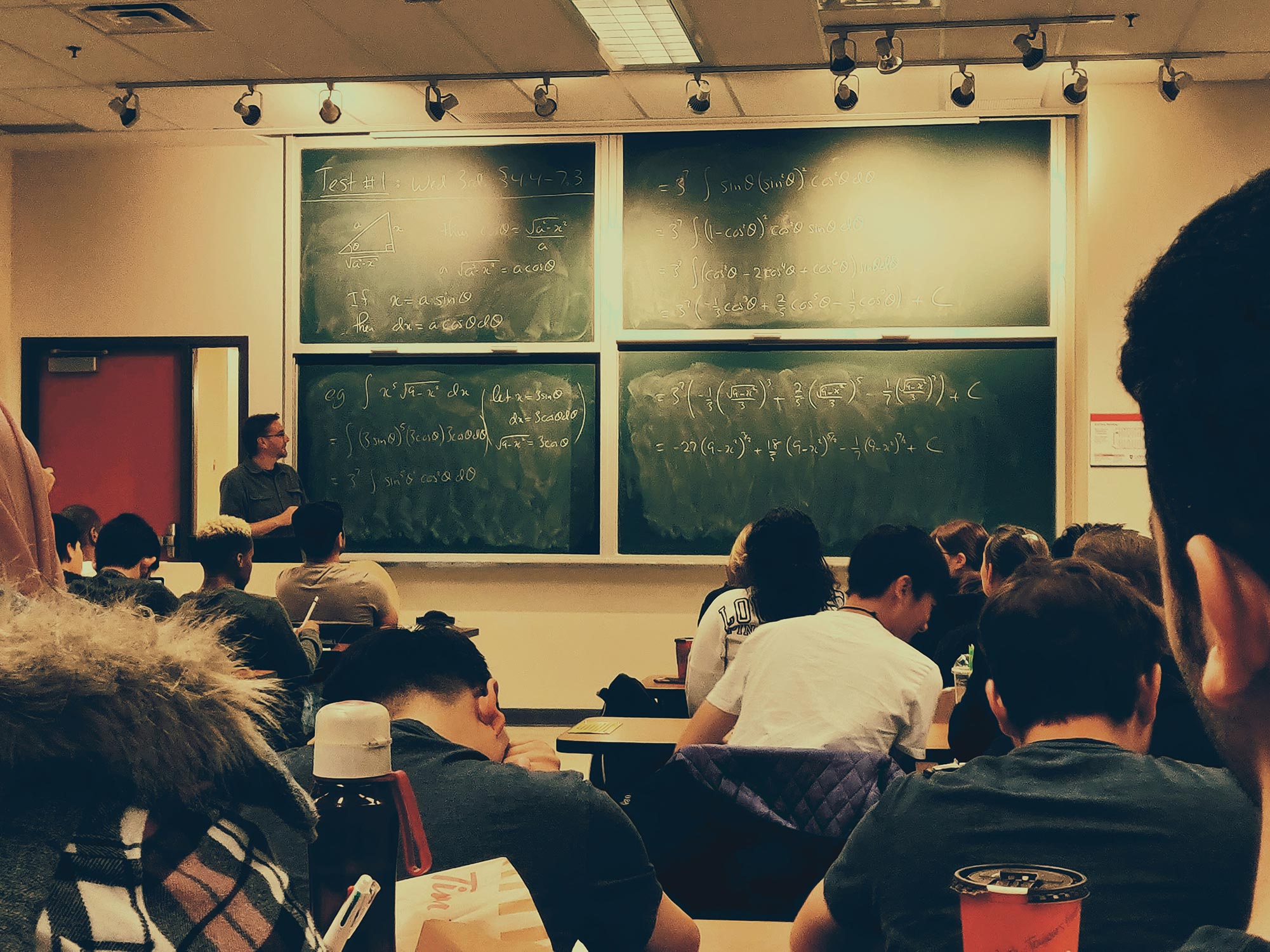 Where Are We Now?
COVID Infection, Mental Health, & Food Insecurities 

Overall, 7% of students indicated a COVID infection
COVID infection was associated with 
food insecurities
anxiety
depression
( The Hope Center, 2021; 100,000 students, Fall 2020, Self-report )
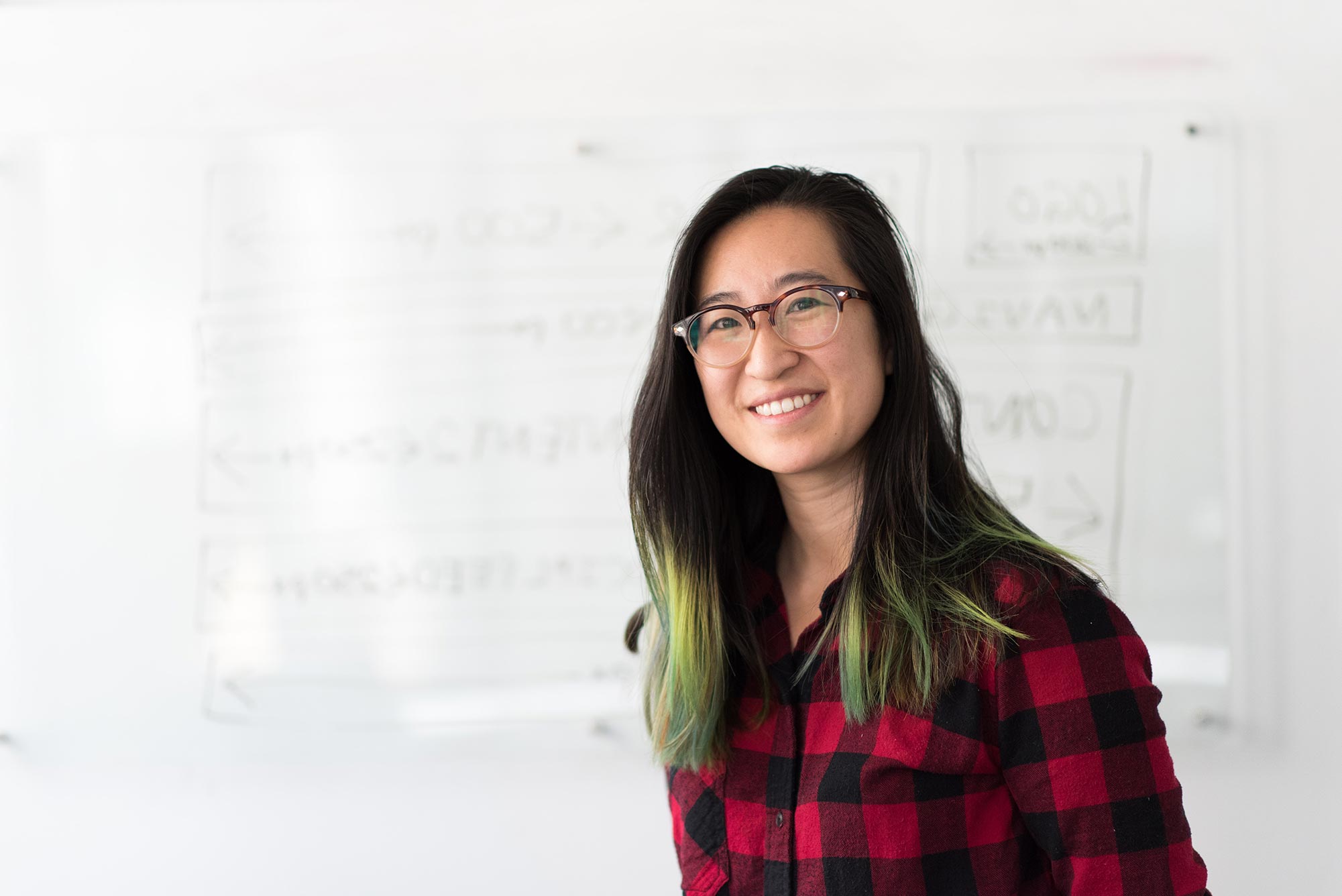 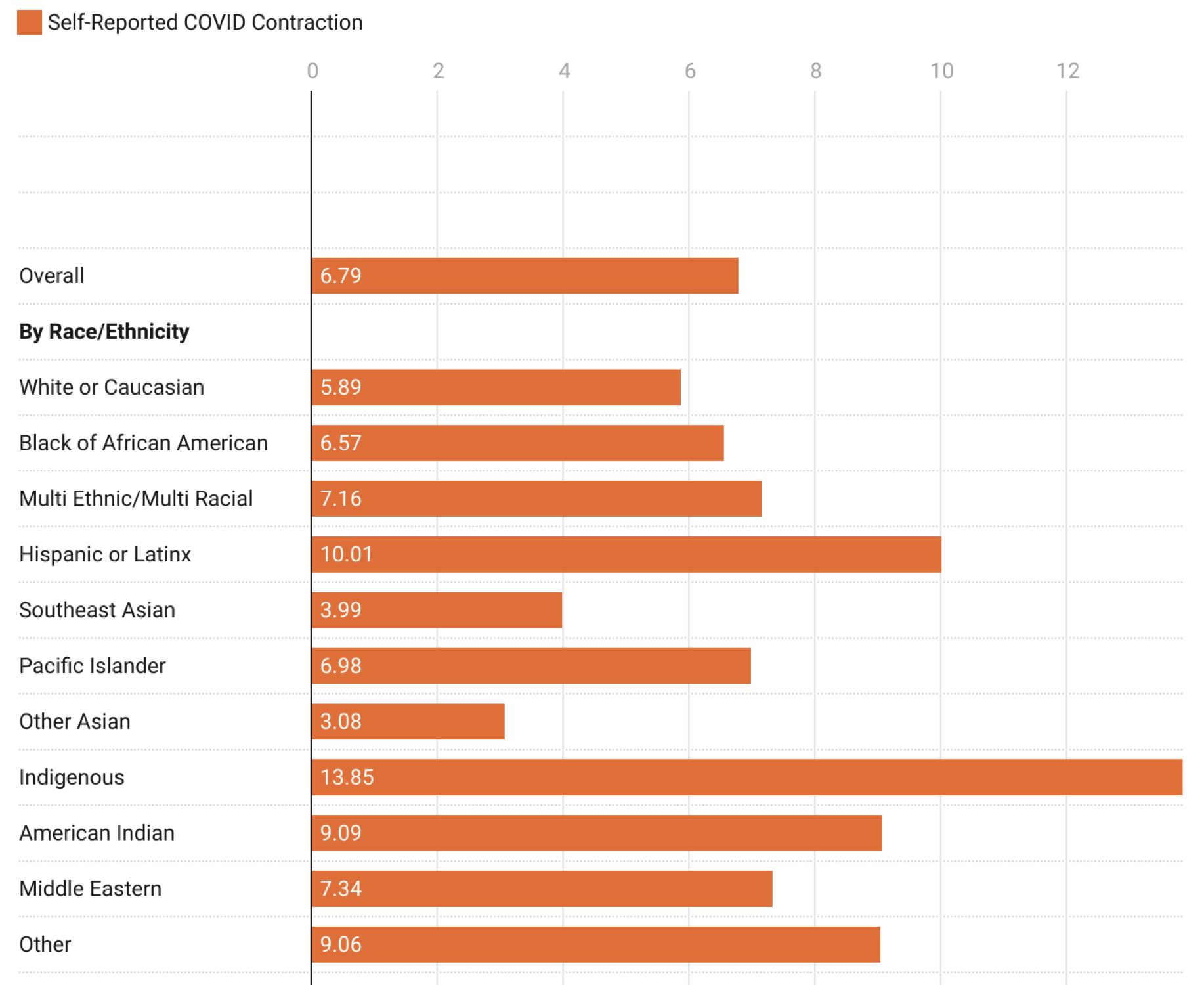 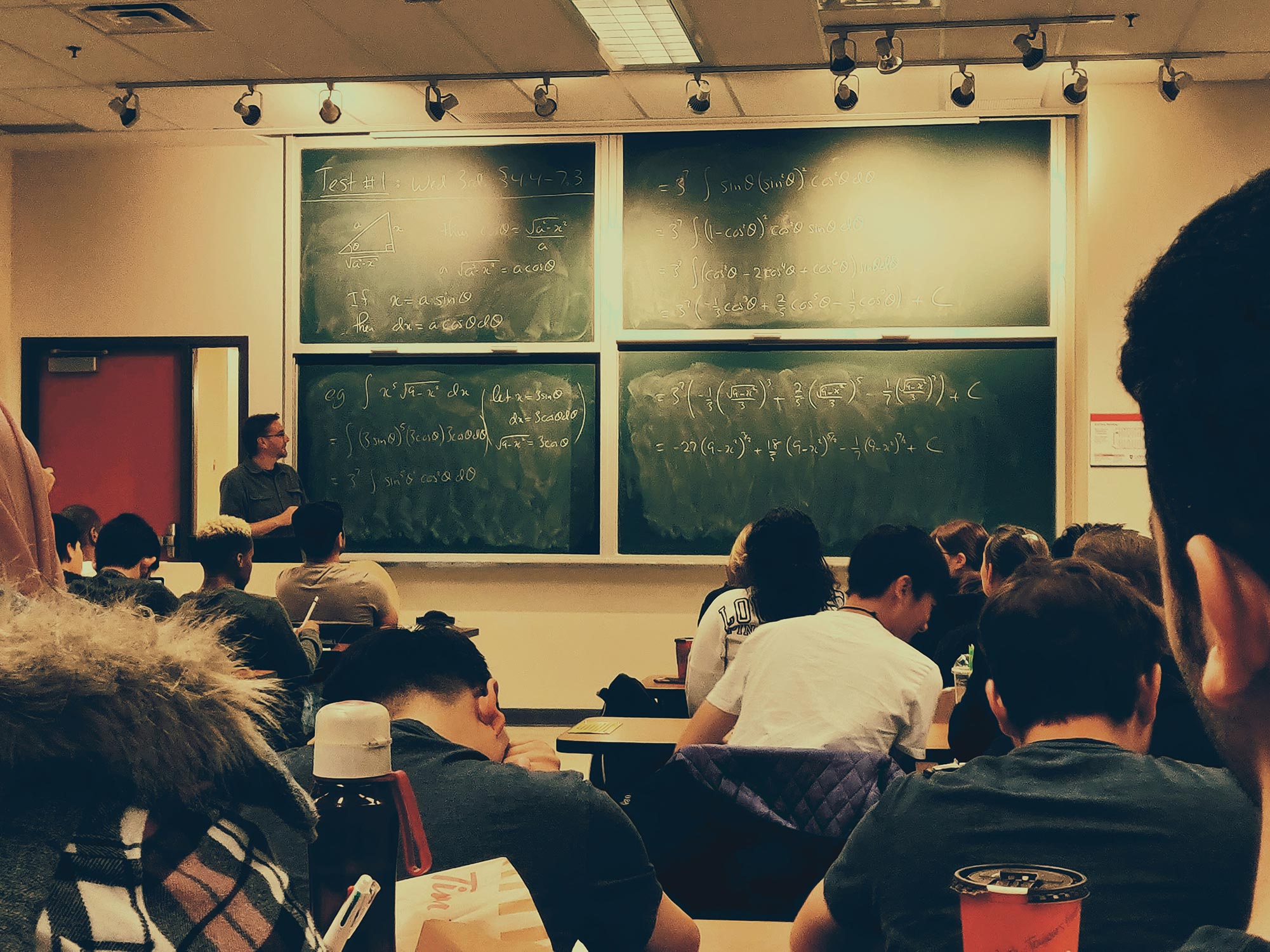 Where Are We Now?
➤
COVID Infection, Mental Health, & Food Insecurities 

7% of students indicated a COVID infection
COVID infection associated with food insecurities, anxiety, depression
➤
➤
➤
➤
➤
➤
➤
➤
➤
➤
( The Hope Center, 2021; 100,000 students, Fall 2020, Self-report )
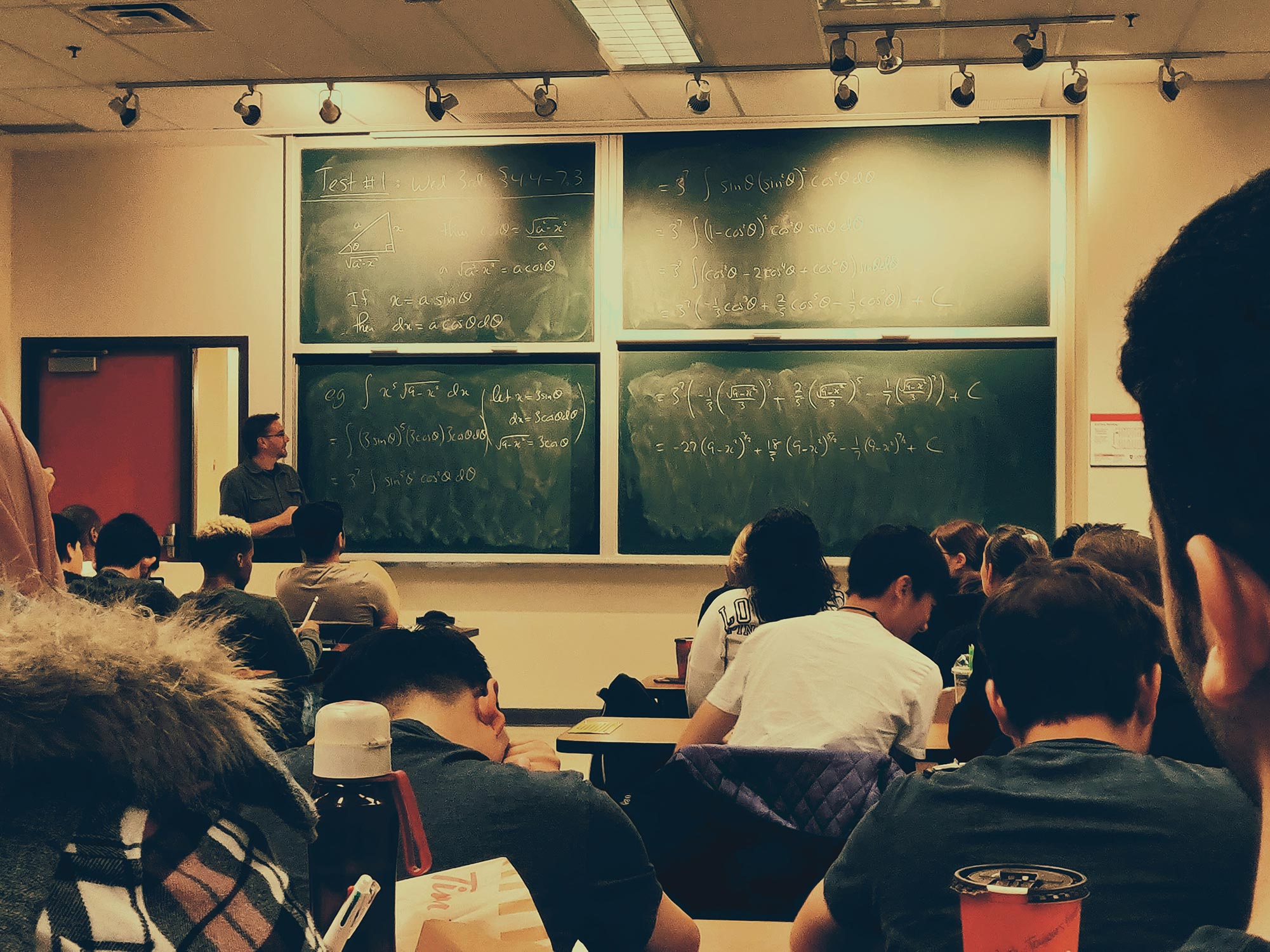 Where Are We Now?
COVID Infection, Mental Health, & Food Insecurities 

Overall, 7% of students indicated a COVID infection
COVID infection was associated with 
Food Insecurities		1.7 (odds)
Anxiety				1.3 (odds)
Depression				1.4 (odds)
( The Hope Center, 2021; 100,000 students, Fall 2020, Self-report )
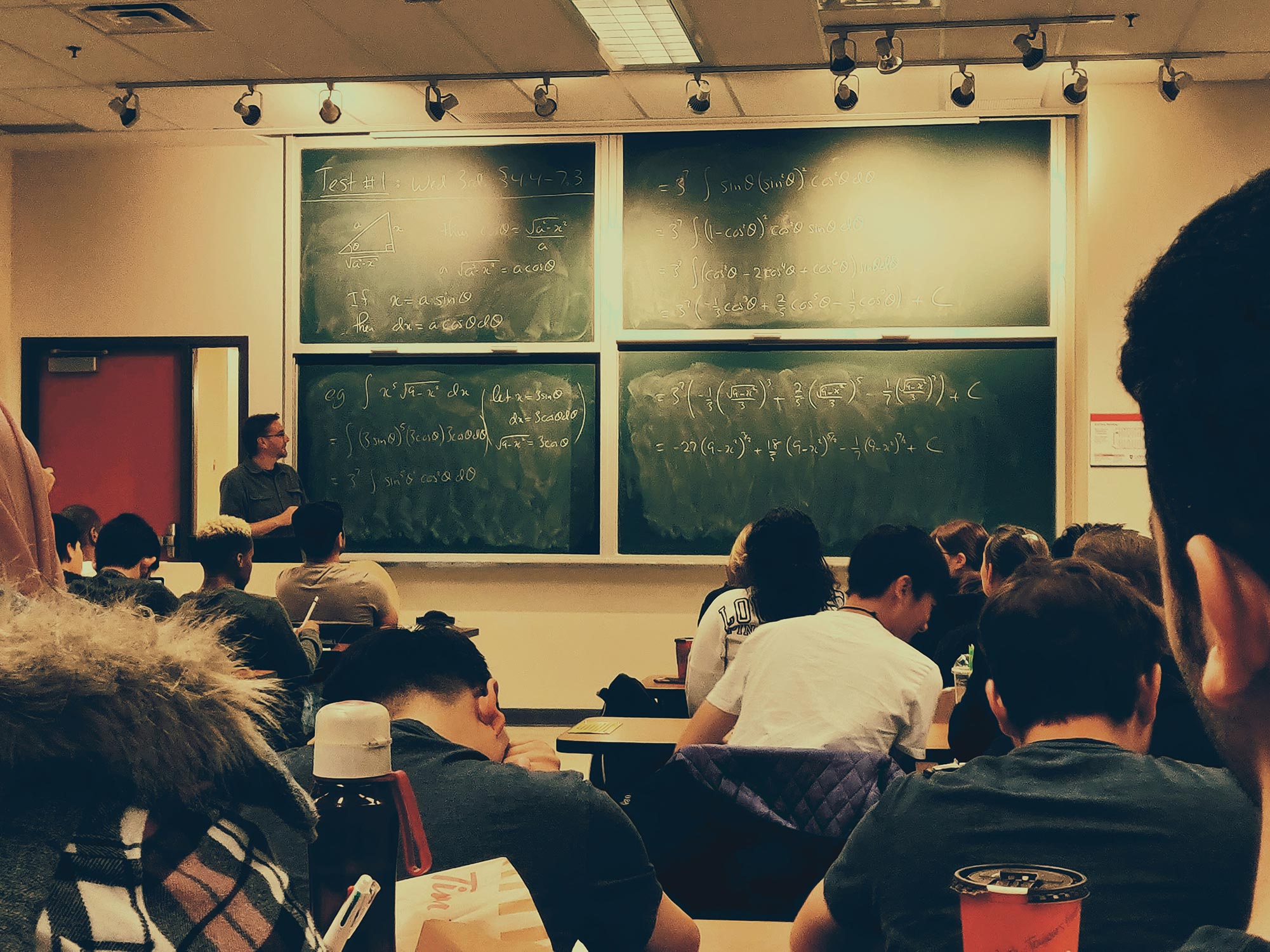 Where Are We Now?
The pandemic has been disproportionately challenging for:

Students of Color
Queer  Students
Students of Low-Income Families
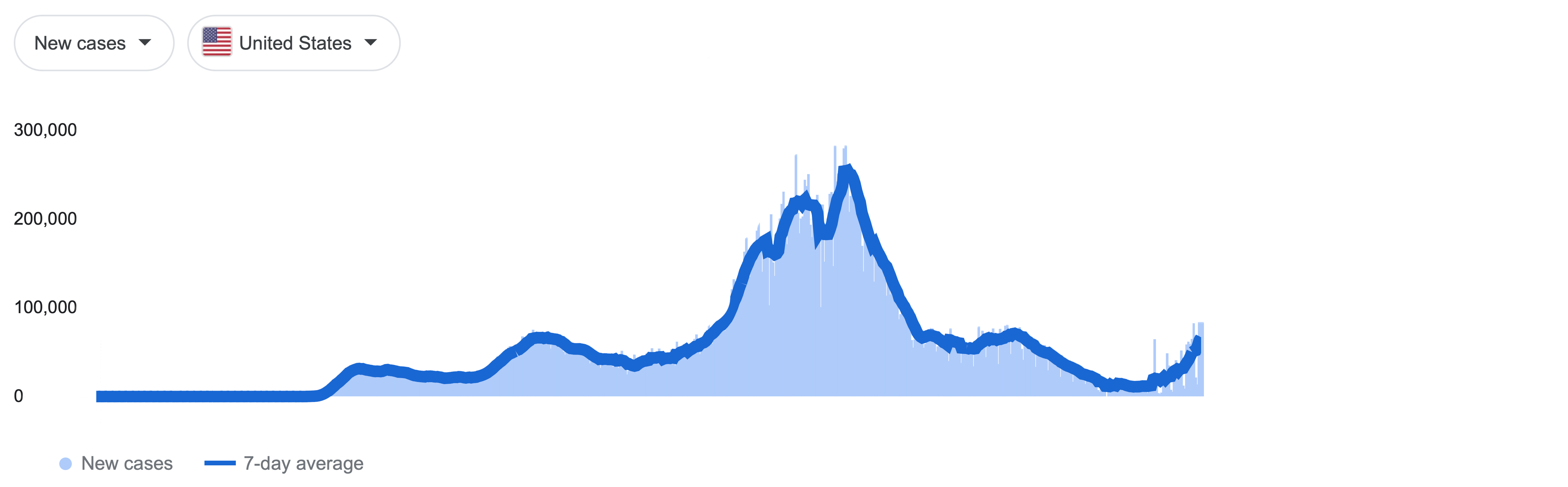 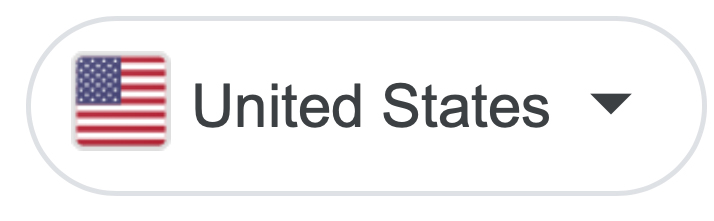 New Cases     7-Day Average
?
Jan 2020          Mar            June          Sept               Jan 2021            Apr                 July           Oct          Dec
Fall 2021
Fall 2020
Spring 2020
Spring 2021
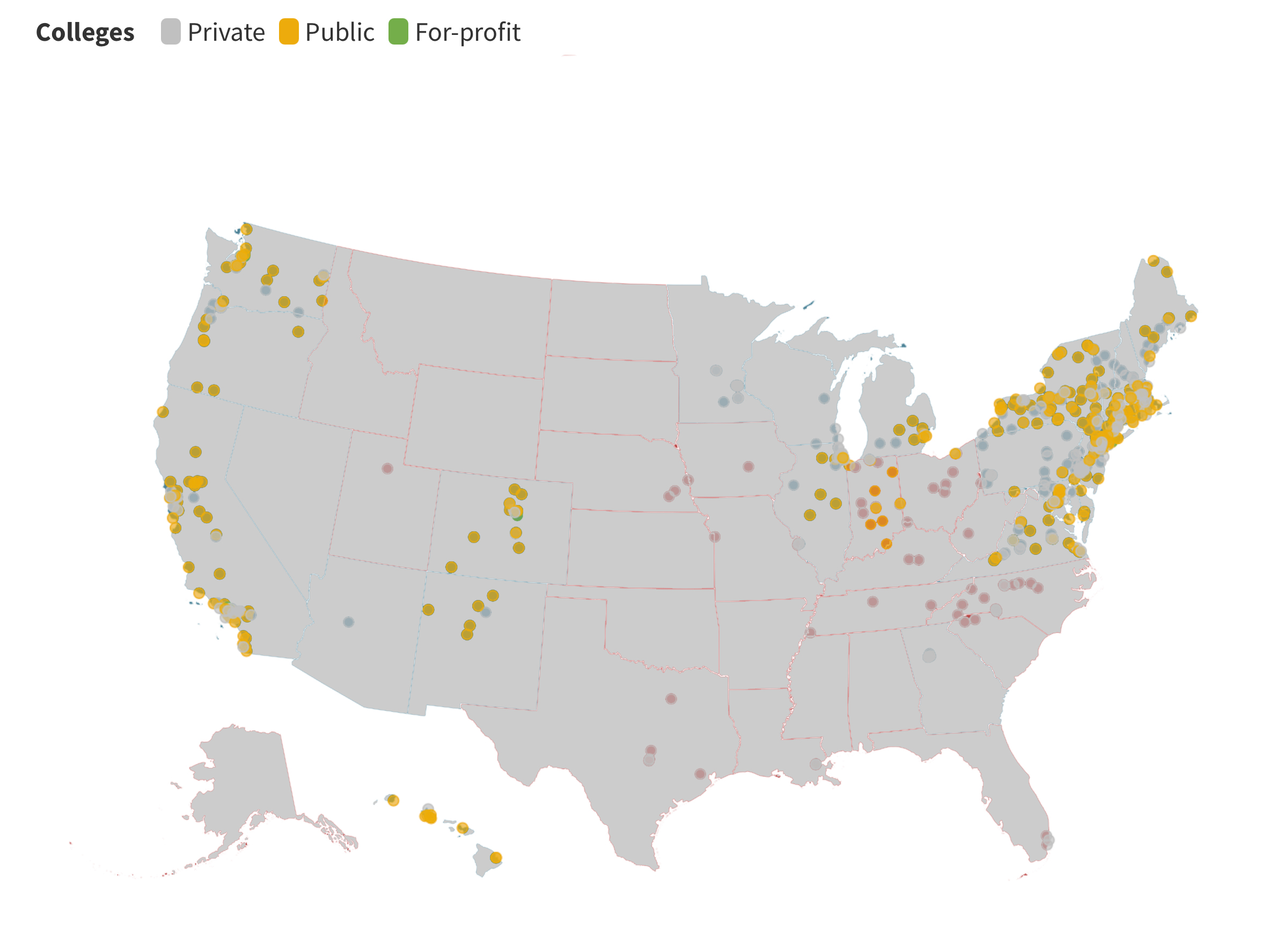 Colleges & Universities Requiring Masks (as of August 6th)
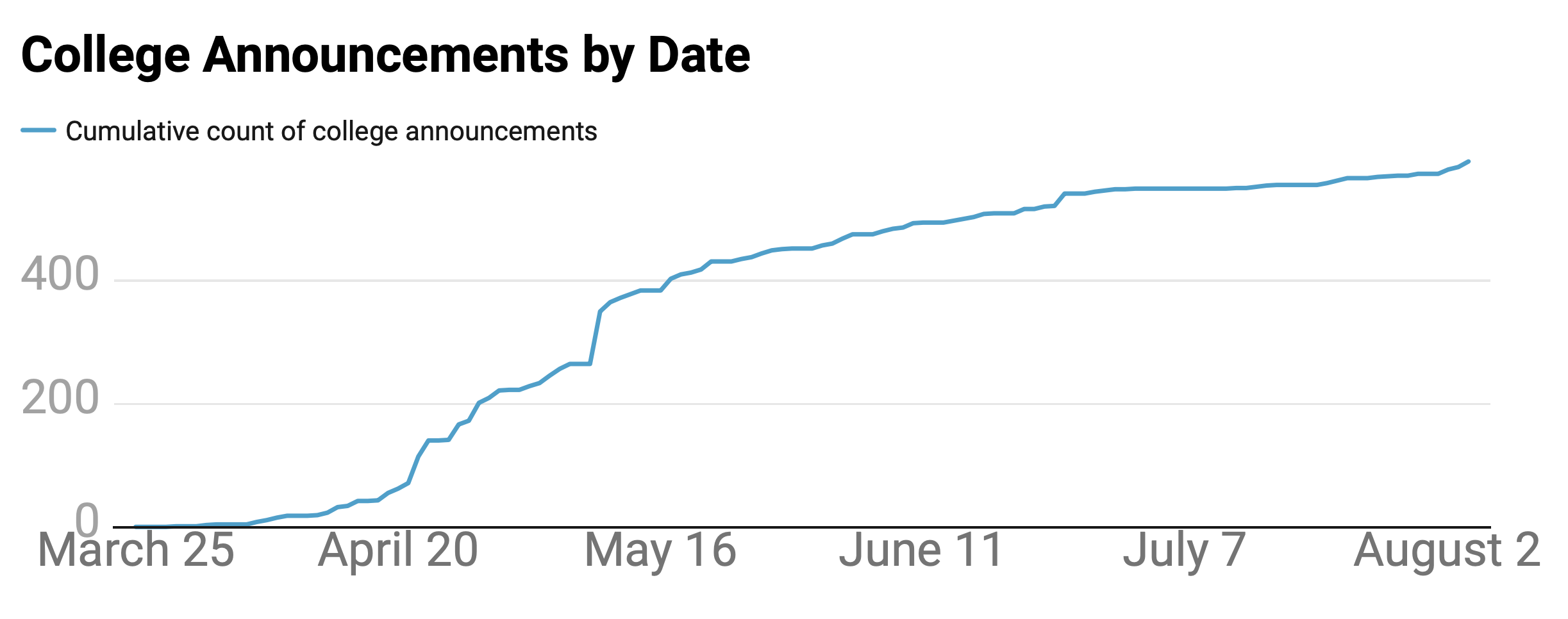 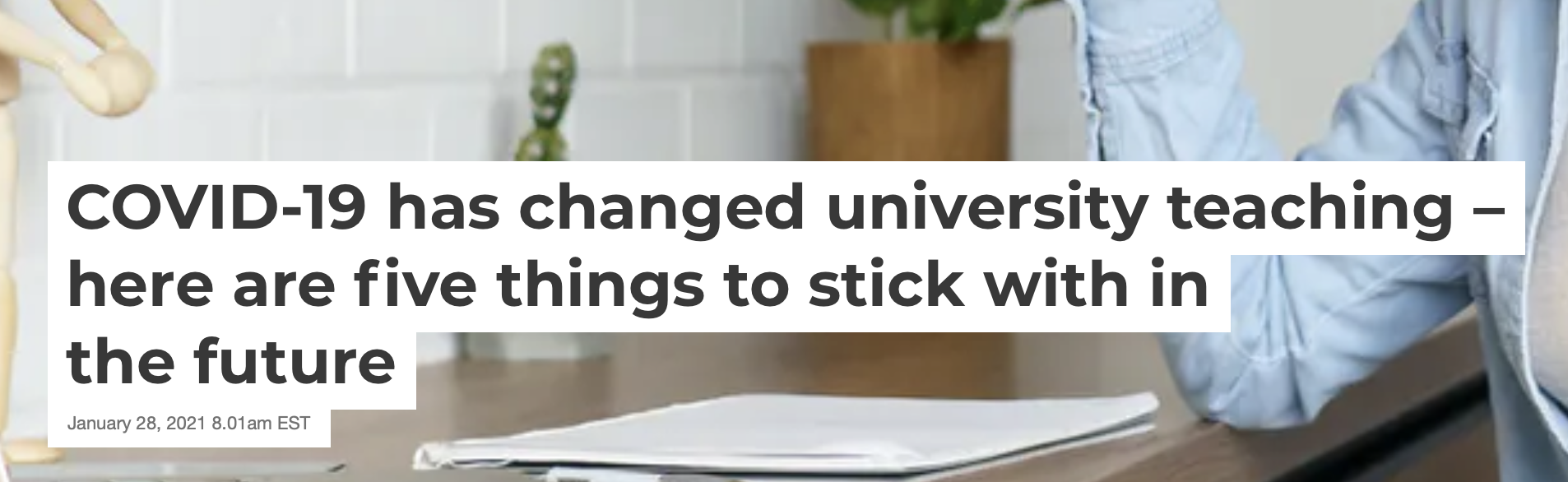 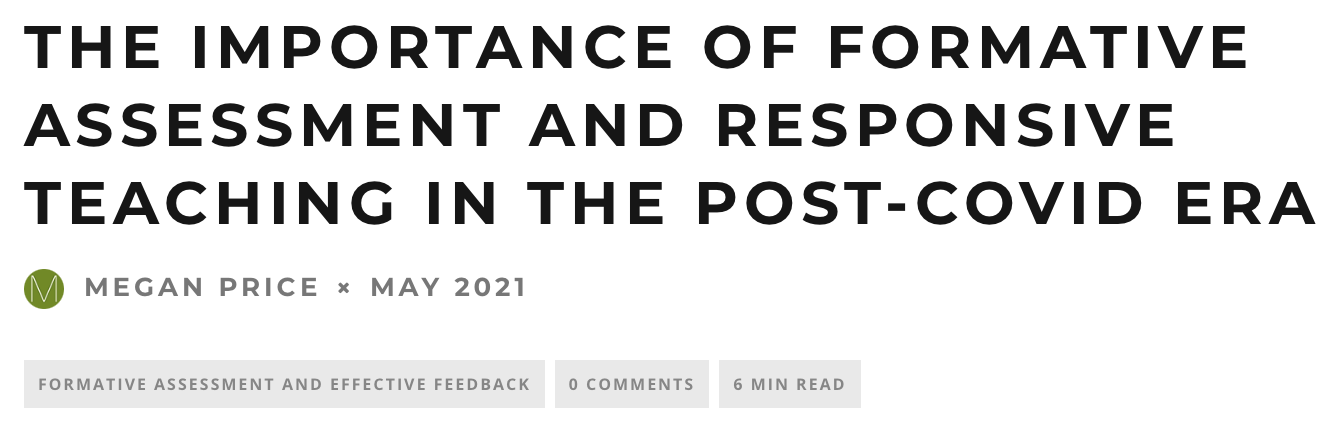 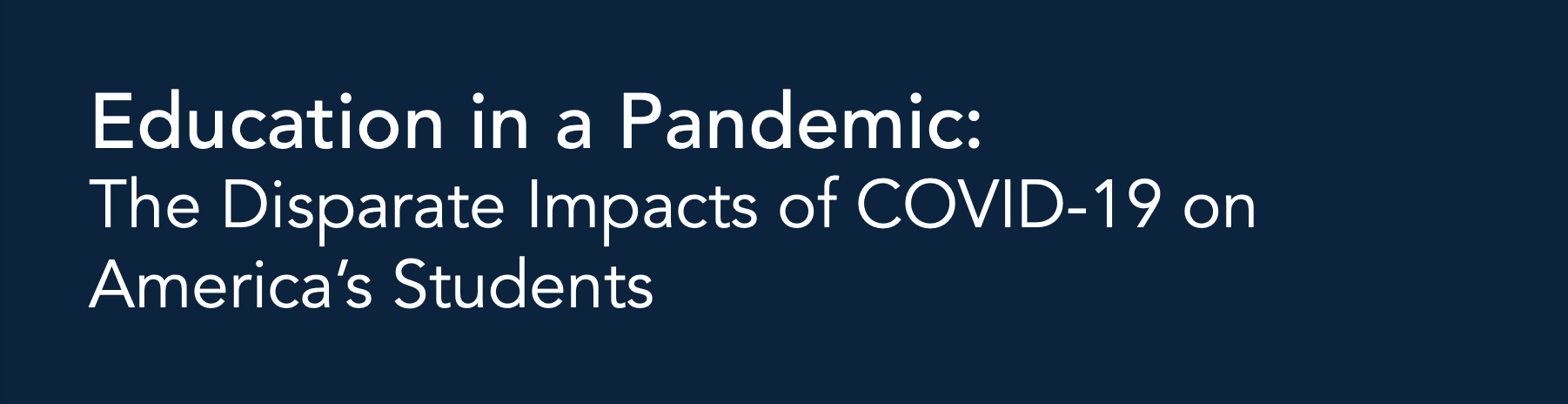 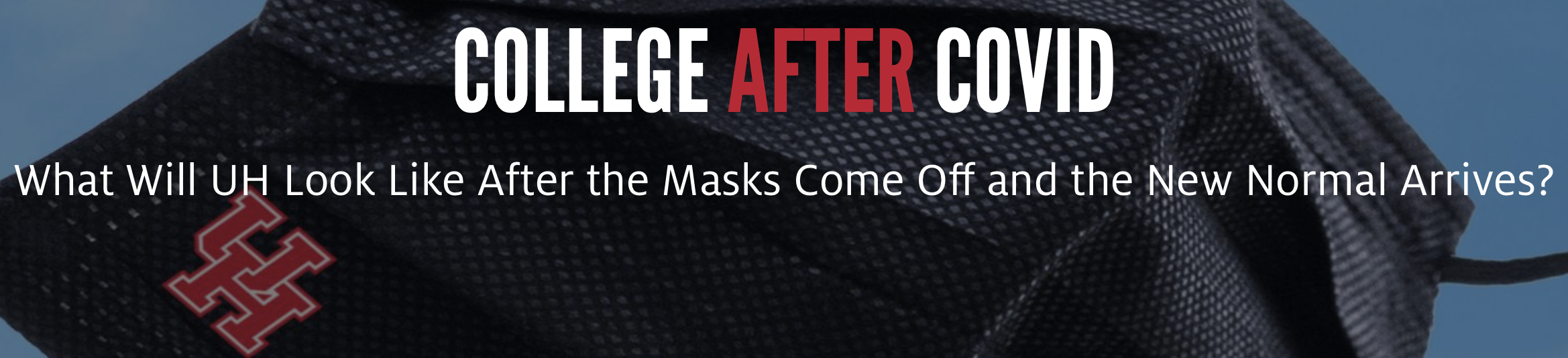 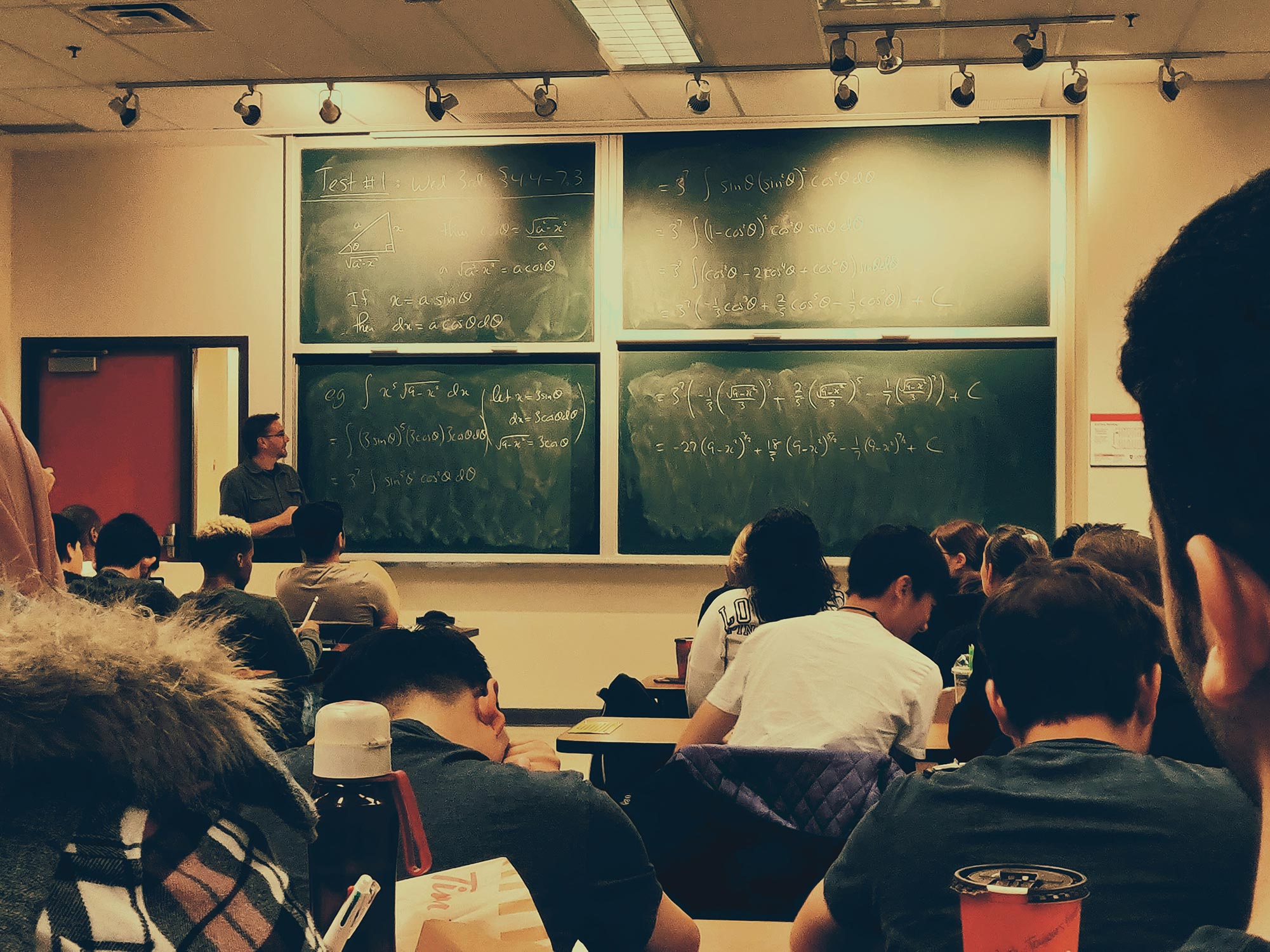 Educational Pundits
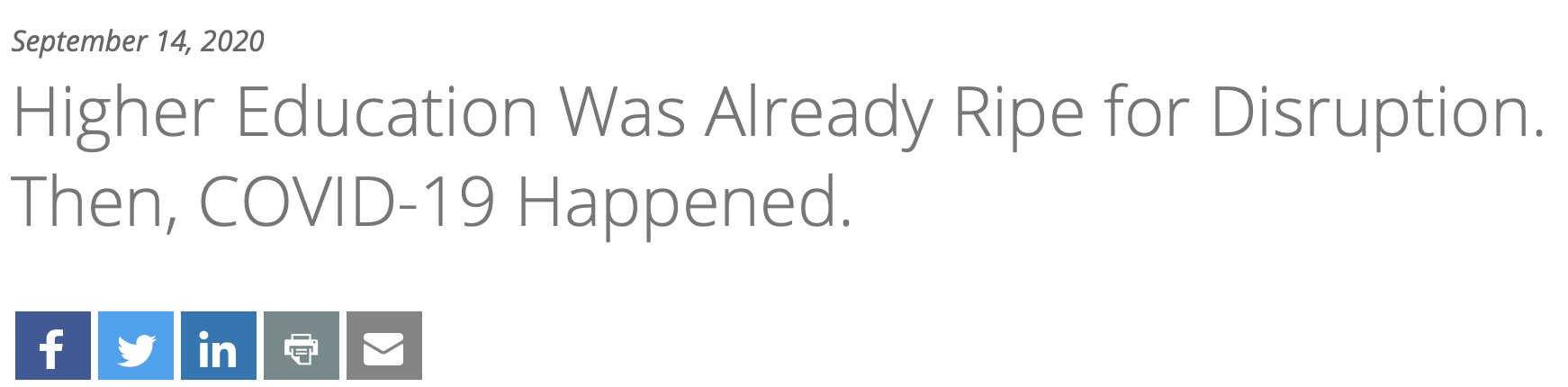 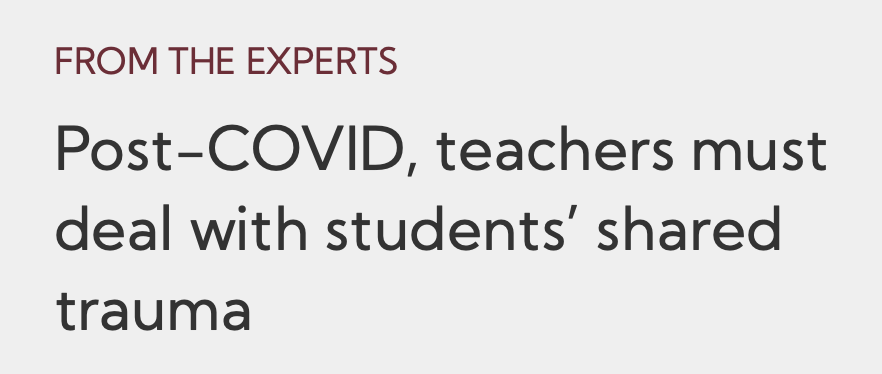 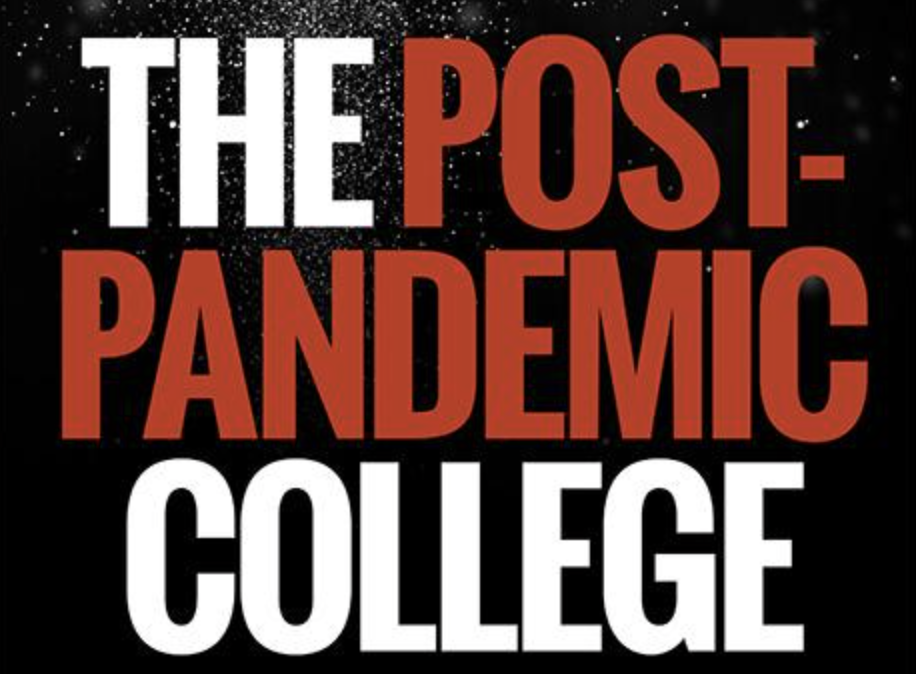 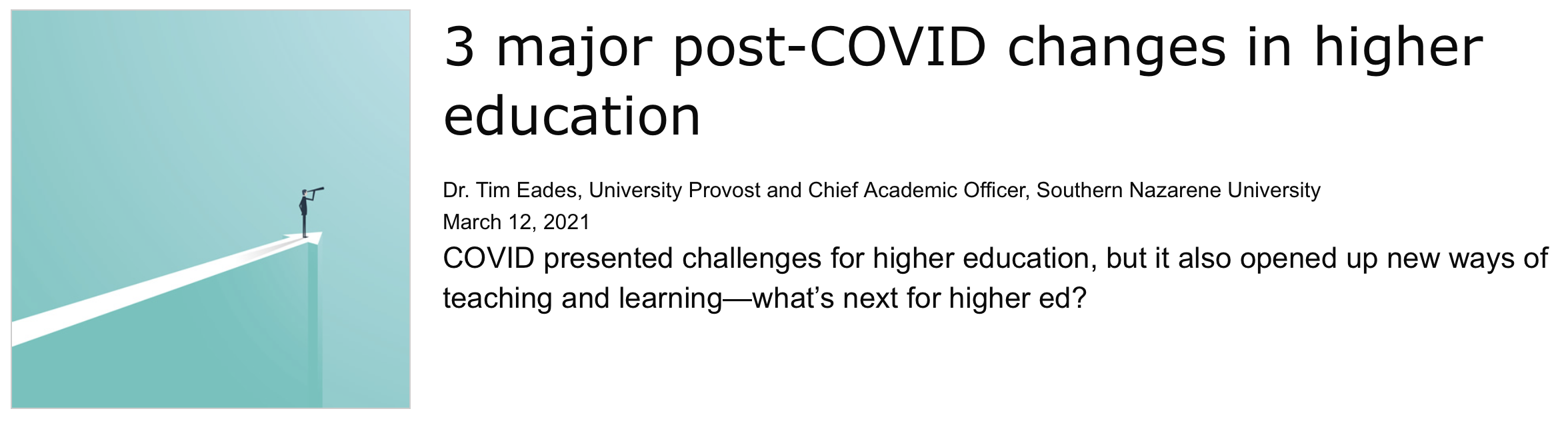 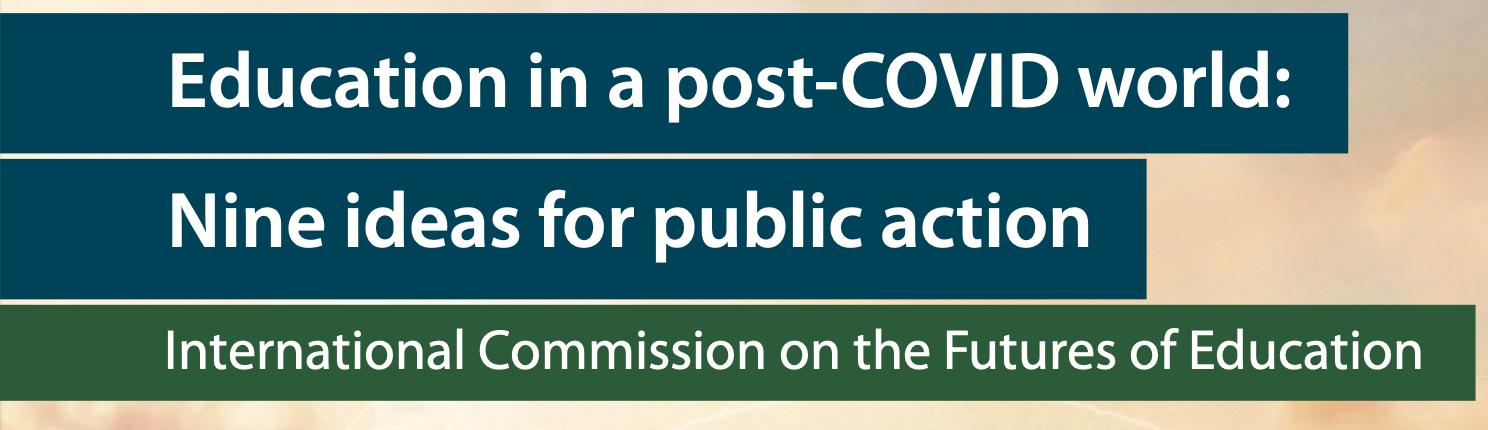 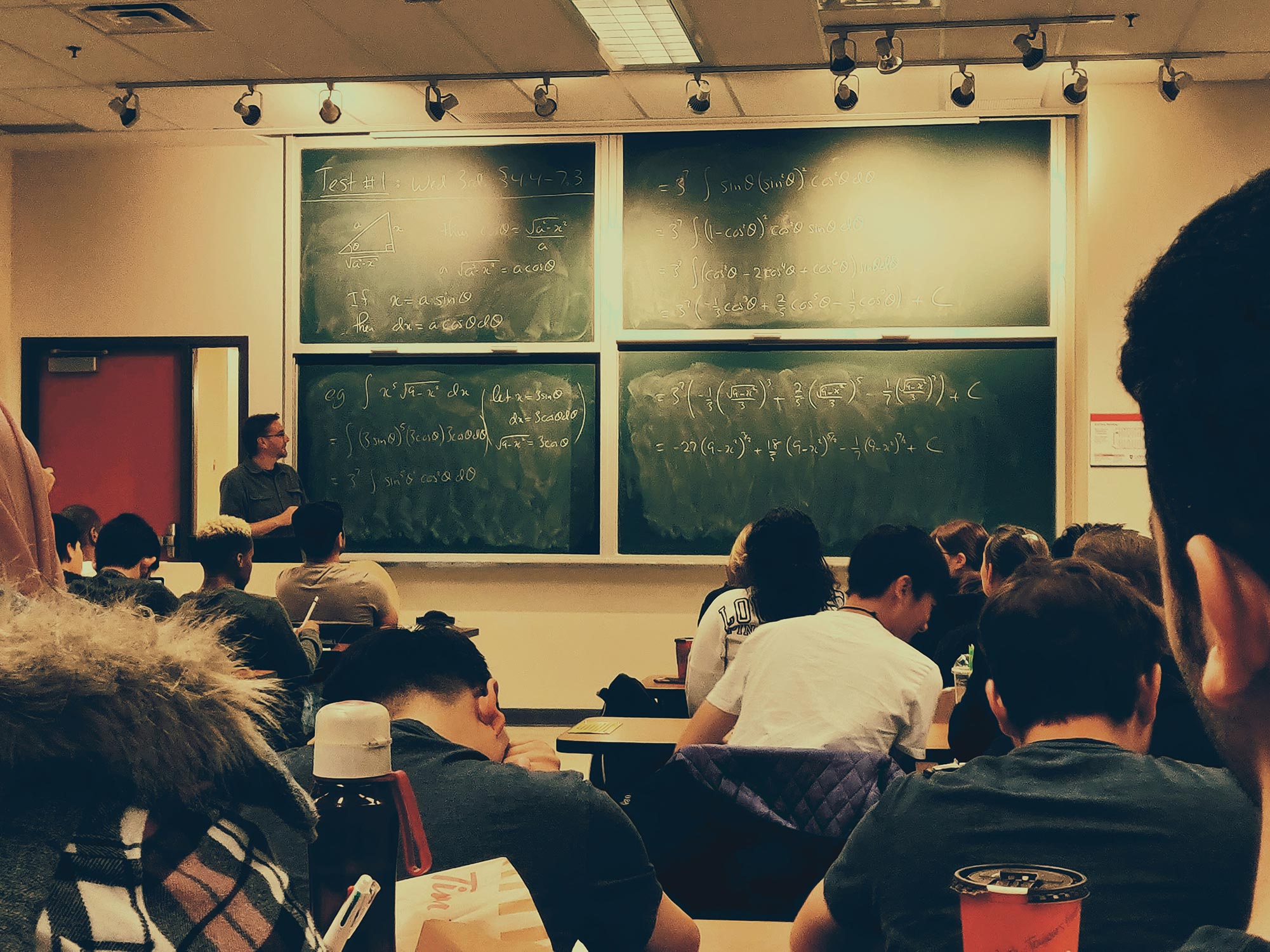 What’s Ahead?
5 Things to Stick with in the Future (Cowell, 2021)

Increase in instructional technology use
Engagement will be more than showing up
Traditional exams out; Open-book/resource tasks in
Students will actively contribute to the course
Pedagogically: Less lecture; More interaction
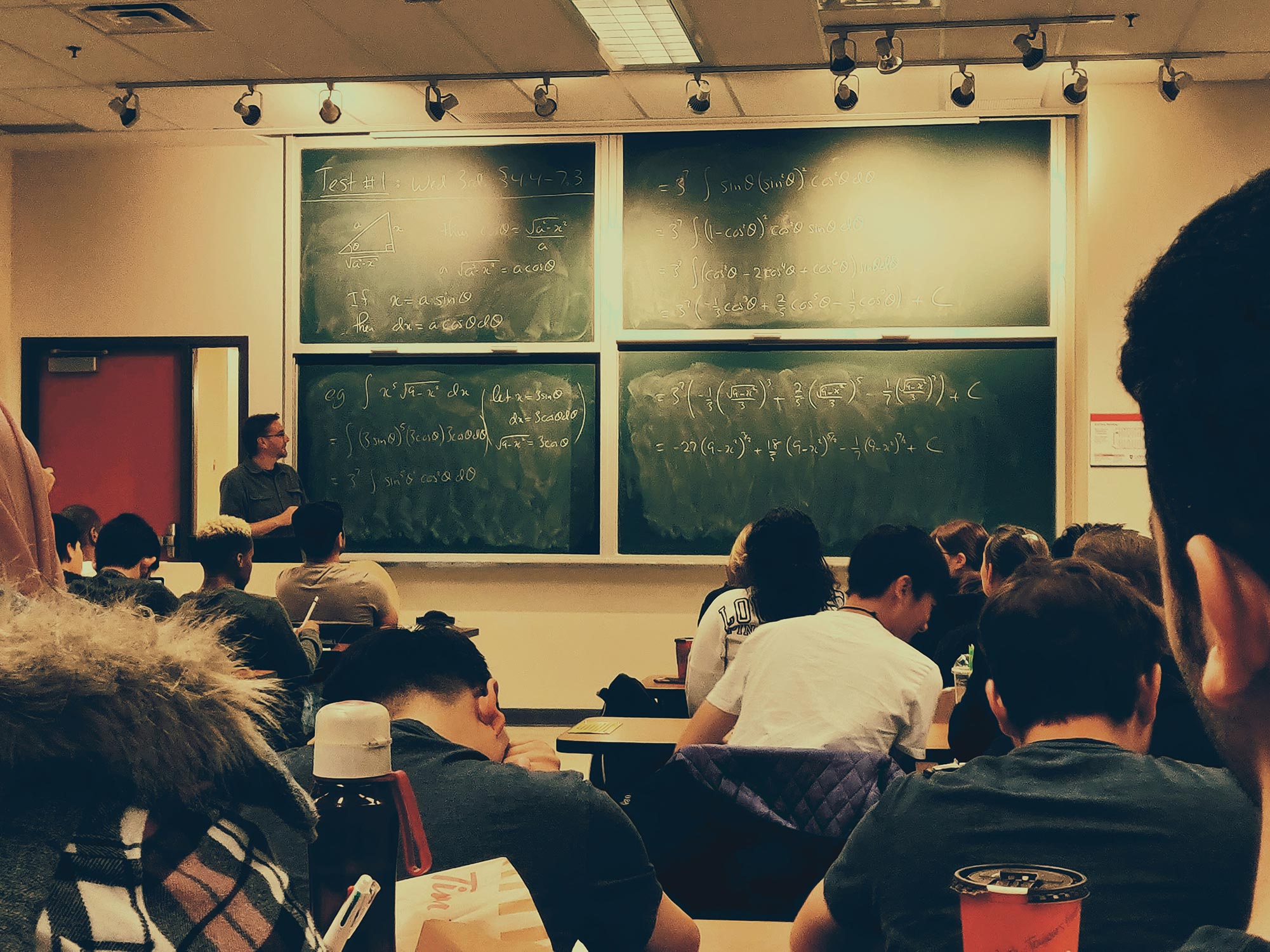 What’s Ahead?
3 Major Post-COVID Changes (Eades, 2021)

Increased focus on online degrees
Increased focus on instructional quality and relevance
Increased focus on instructional technologies
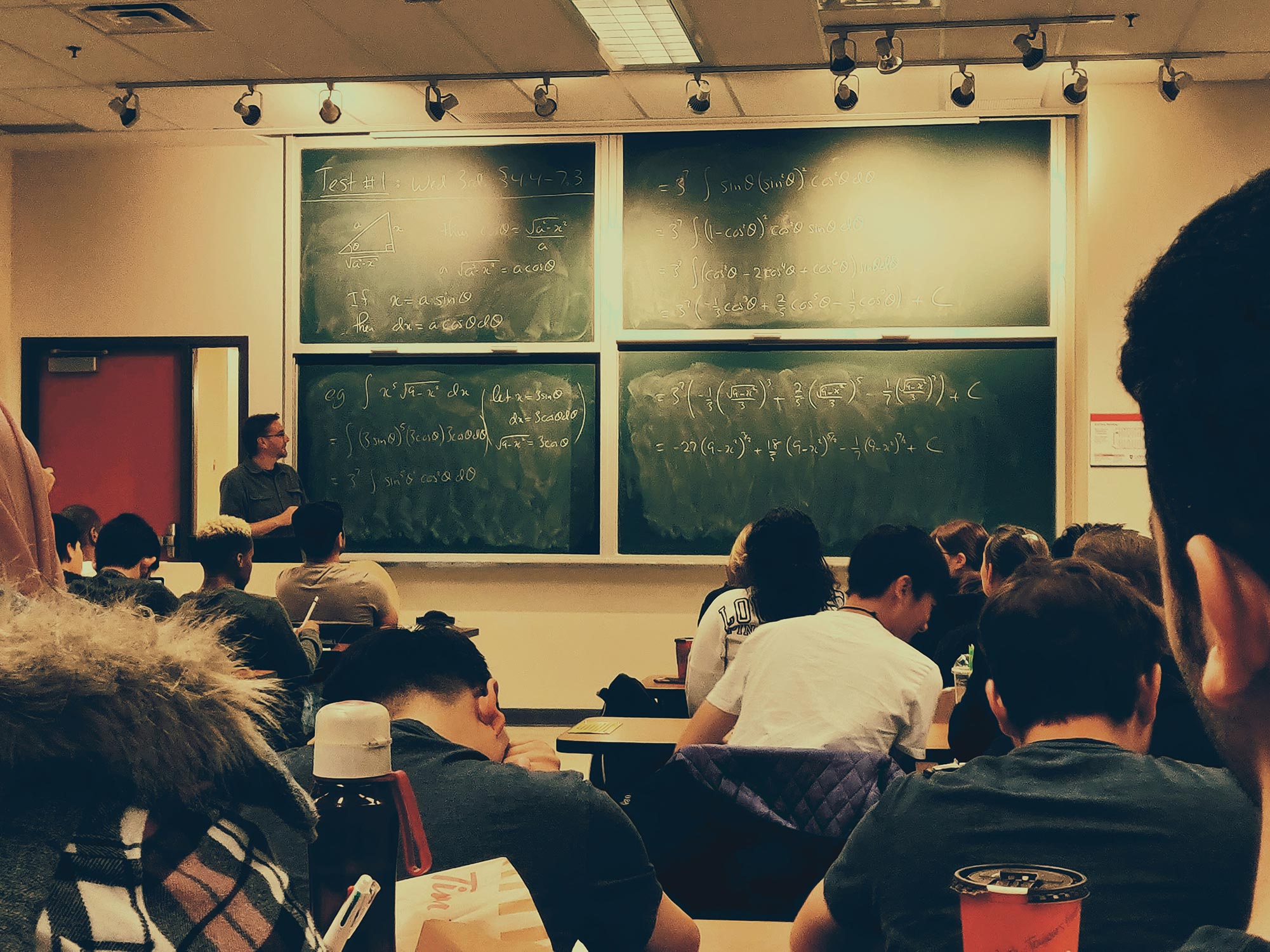 What’s Ahead?
Who knows what the future will hold?


You Do.
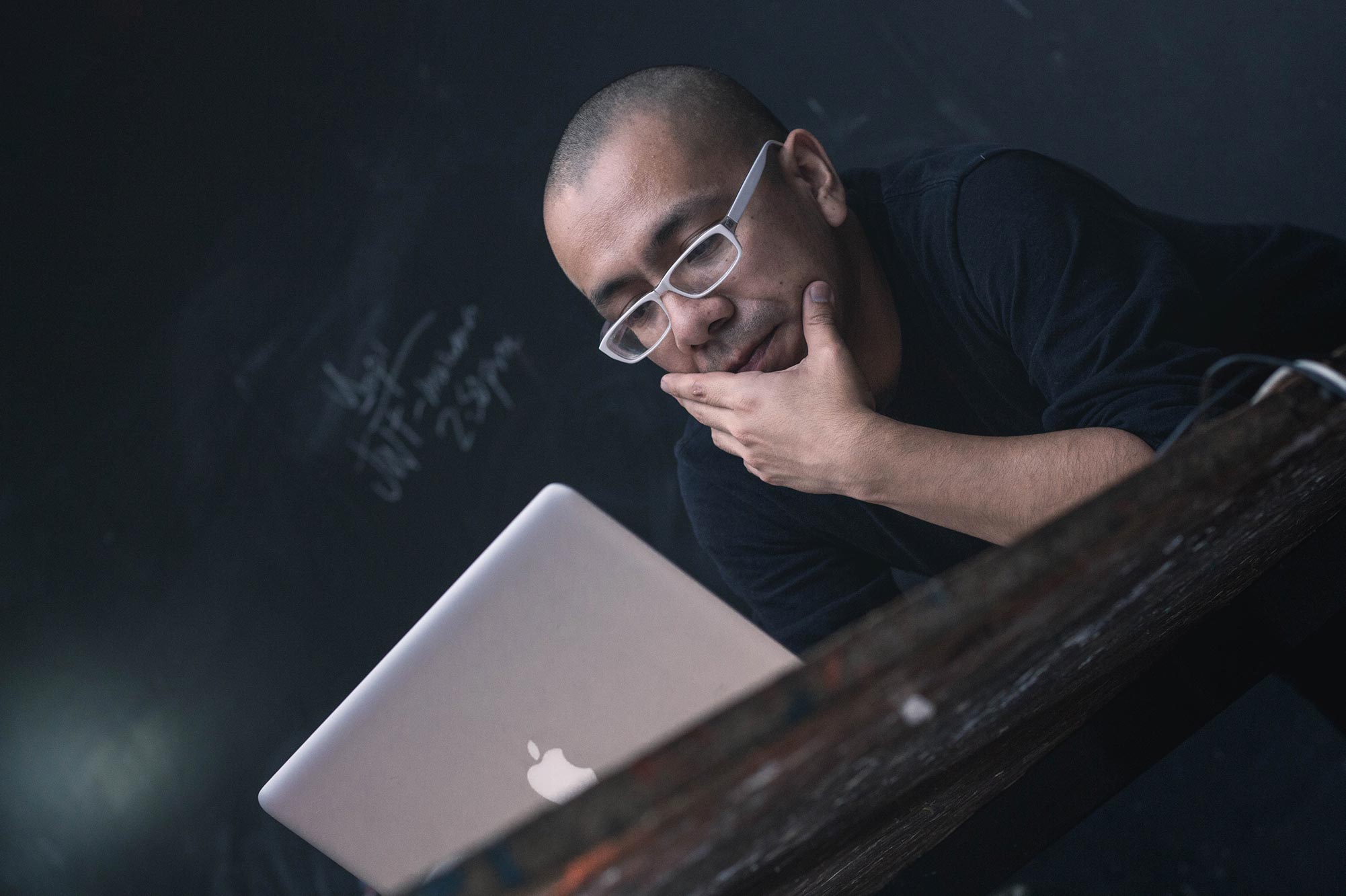 Survey (IRB Approved)
1. Considering your COVID-based teaching over the past 18 months, what did you learn during that COVID teaching that you will apply in your fall 2021 course(s)?
 
2. As we move toward classes in the fall, keeping in mind your experiences over the past 18 months, what can we do to better support our students' learning?
1. Considering your COVID-based teaching over the past 18 months, what did you learn during that COVID teaching that you will apply in your fall 2021 course(s)?
2. As we move toward classes in the fall, keeping in mind your experiences over the past 18 months, what can we do to better support our students' learning?
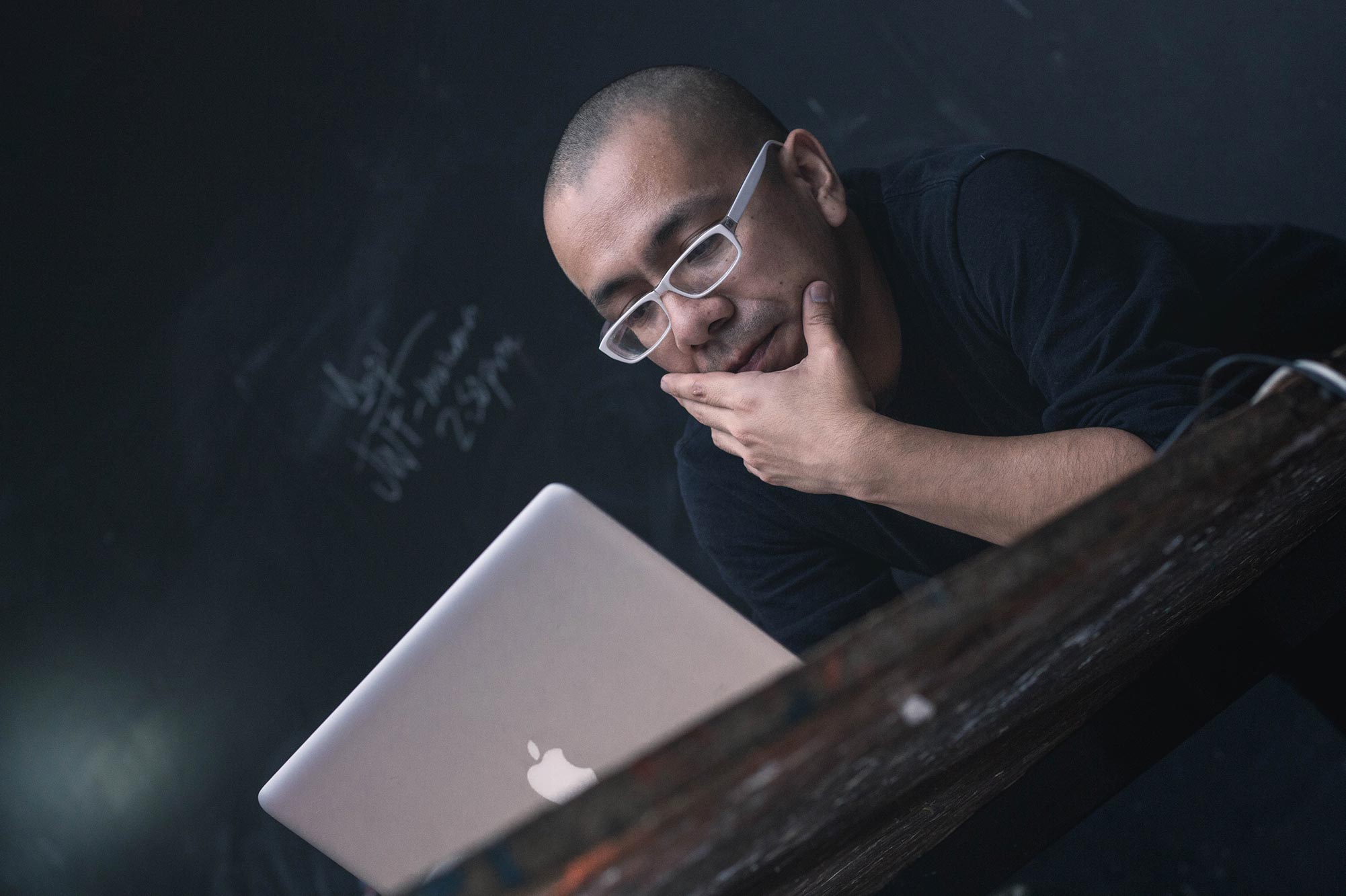 Survey Demographics
115 Responses (from 436 requests; 26% response rate)

68 females, 43 males, 4 non-binary
89 White, 11 Black, 5 Asian
49 years old 			(average)
17 years of experience	(average)
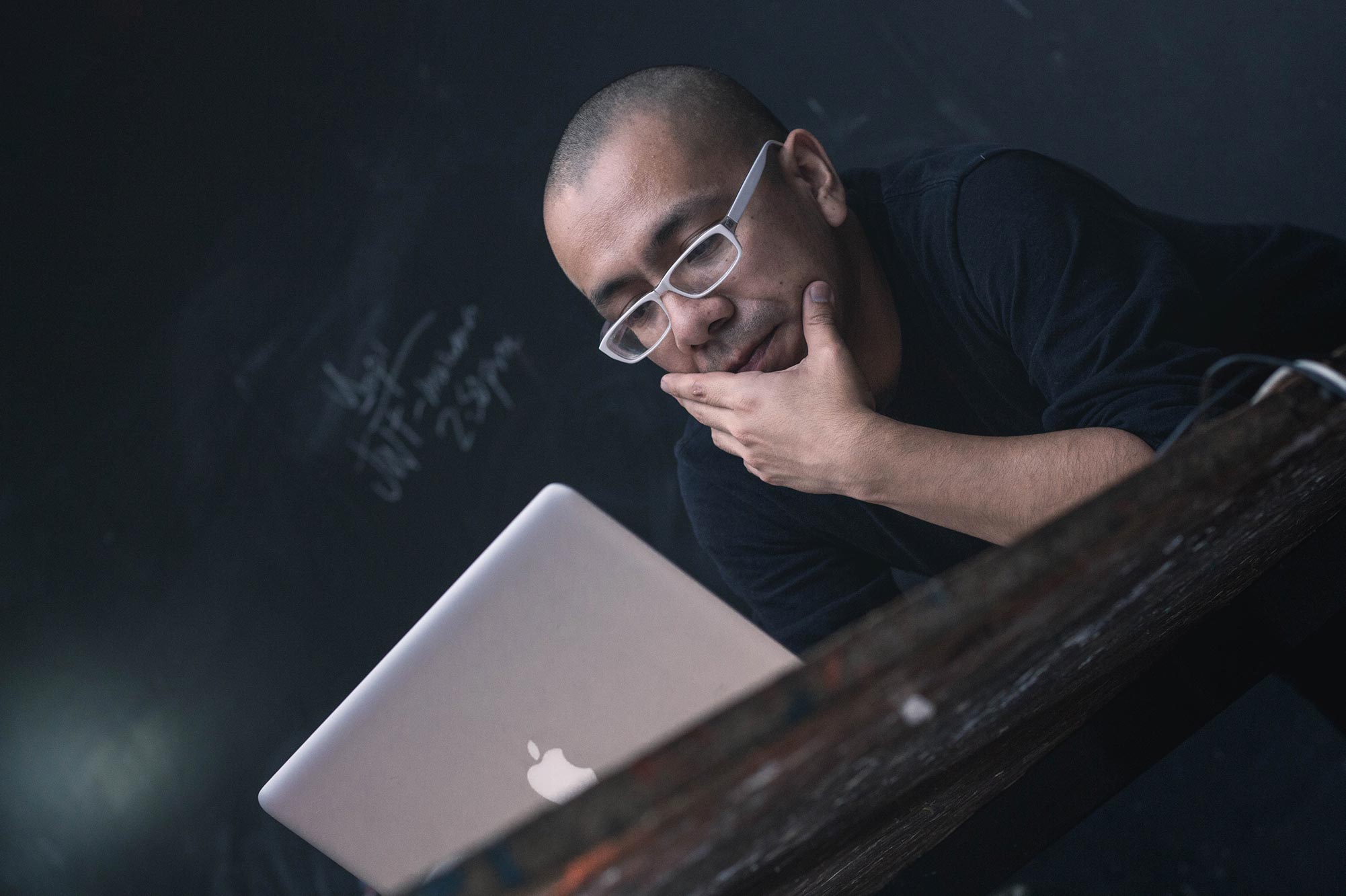 Survey Demographics
115 Responses (from 436 requests; 26% response rate)

45 Social Sciences		 	• 14     1-15 Students
36 Physical Sciences	 	• 78   15-30 Students 
24 Liberal Arts			• 11   31-50 Students
						• 11   50+    Students
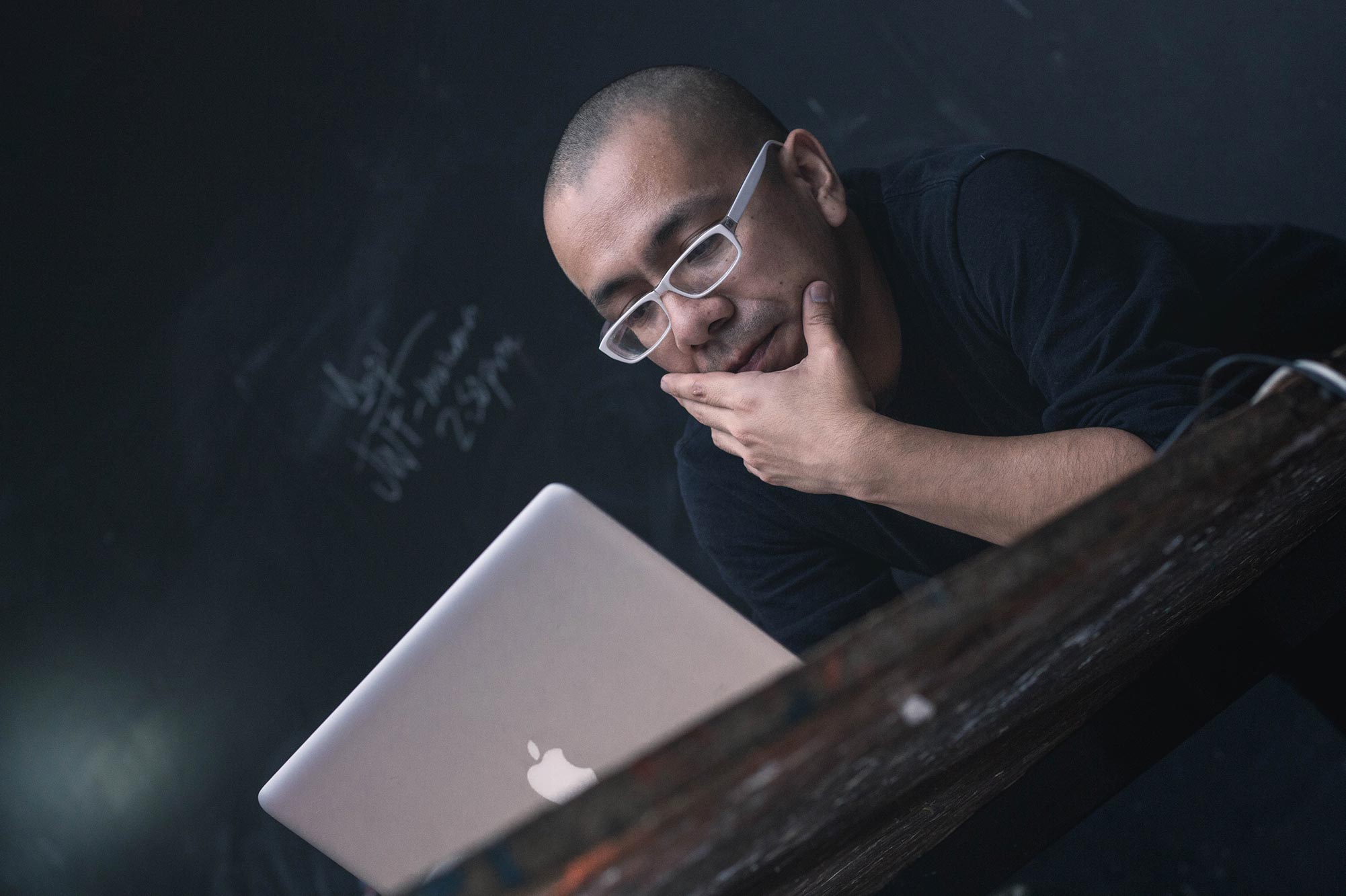 Emergent Themes
Students Have Lives, Respect Them
Actively Supporting Students’ Mental Health
Employ (More) Engaging Instructional Methods
Contact, Communication, & Caring
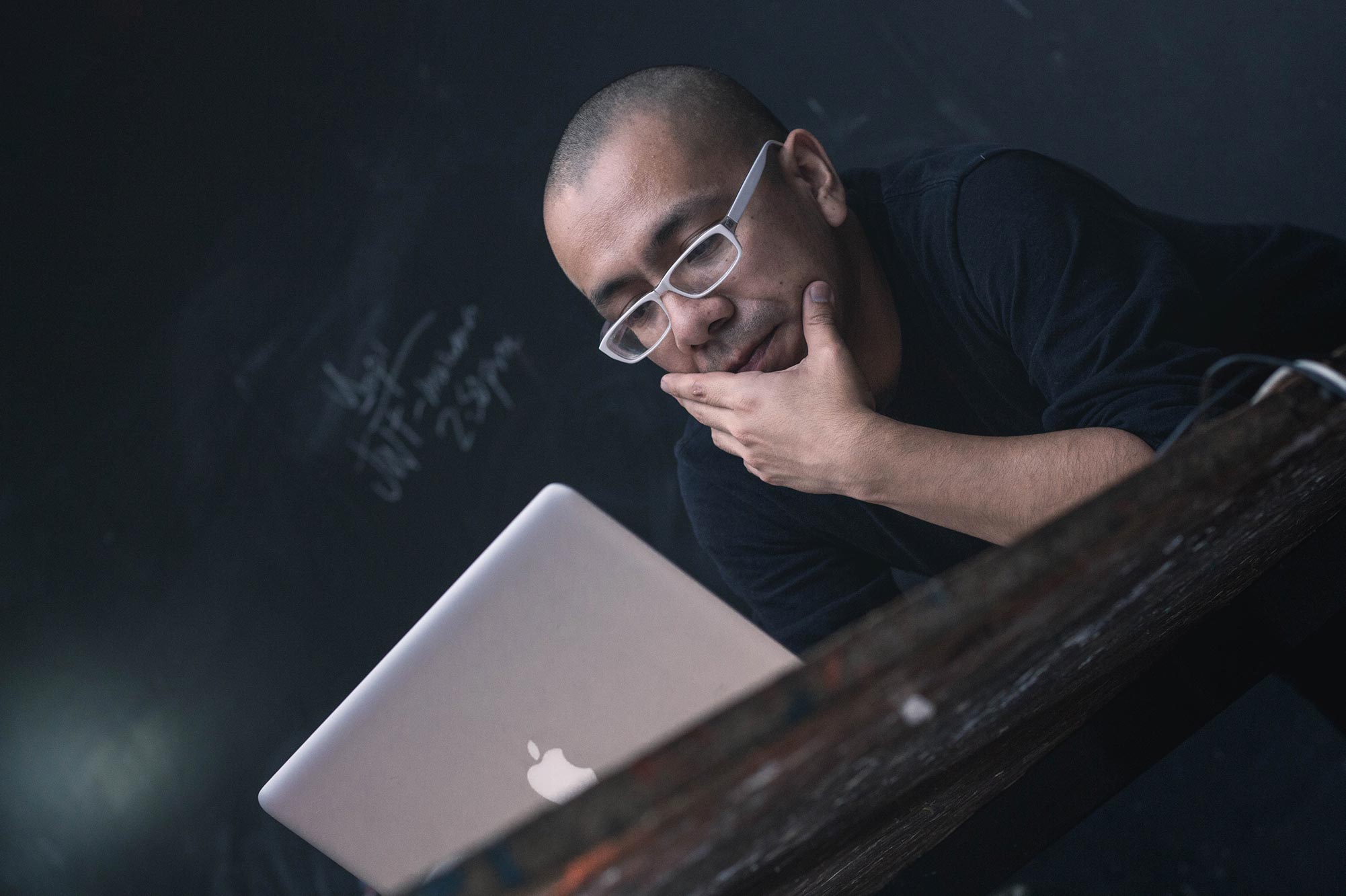 Students’ Have Lives
Students’ lives beyond the class interact with their class performance, included various responsibilities: 

Caretaker 
Healthcare
Childcare
Financial
Employment
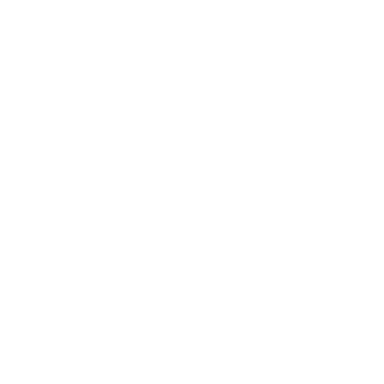 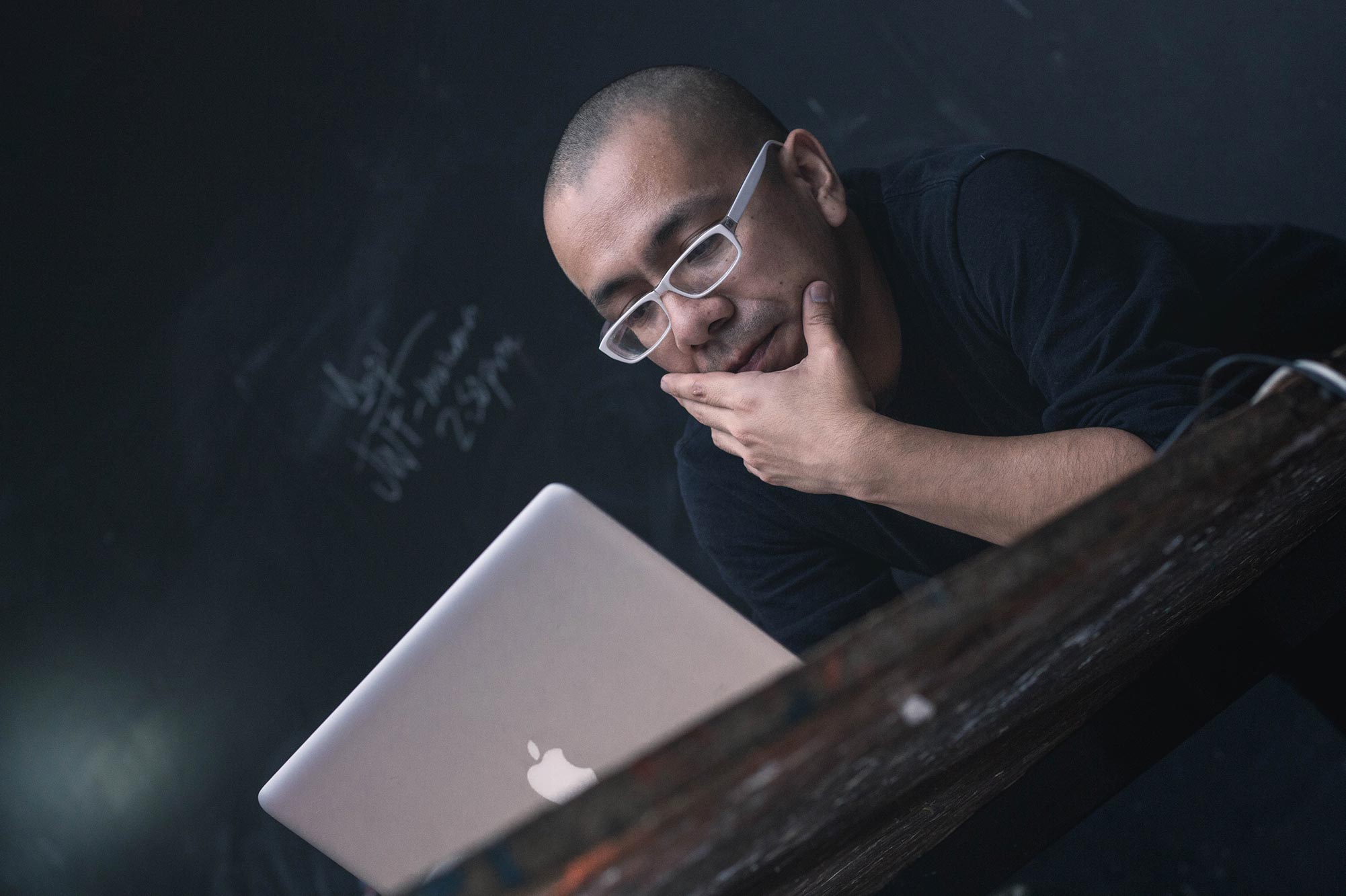 My students have caretaker (children & elderly) responsibilities. 


It’s important to be empathetic towards all the ups and downs in their lives.
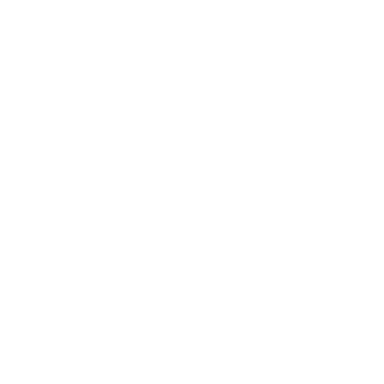 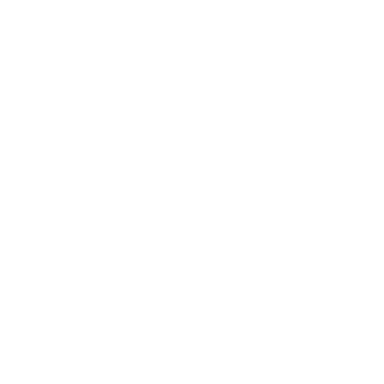 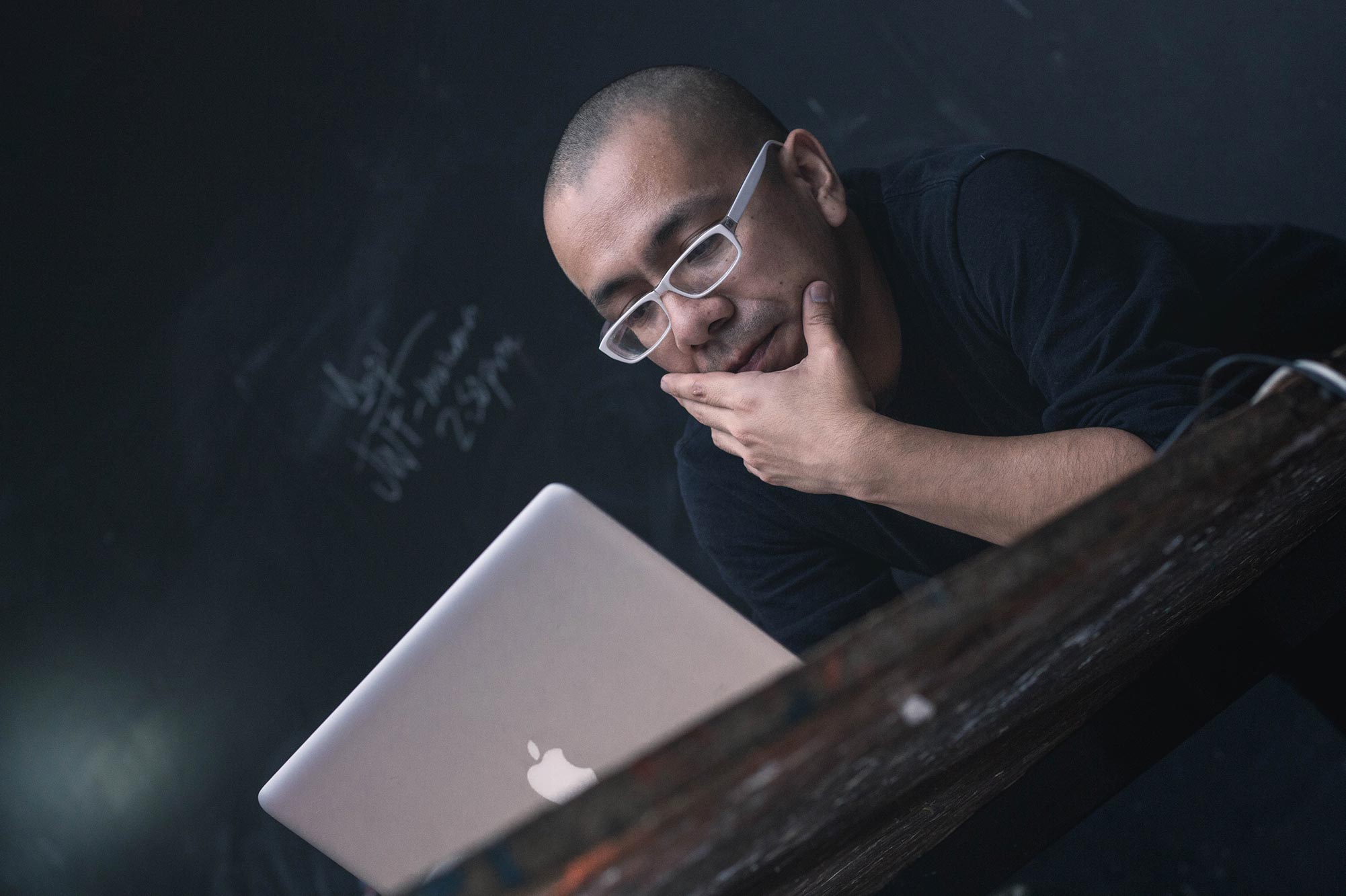 Be as flexible as possible because students have a lot going on and juggle many priorities. 


Being flexible about deadlines and personal issues with students. They really struggled and we never really know the whole story.
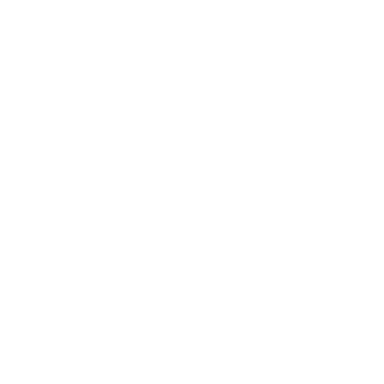 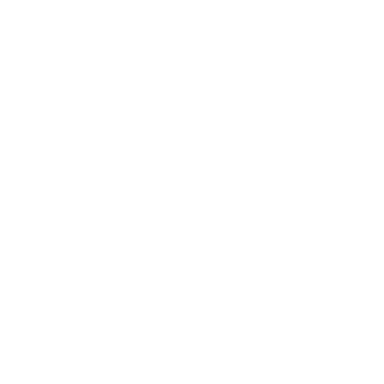 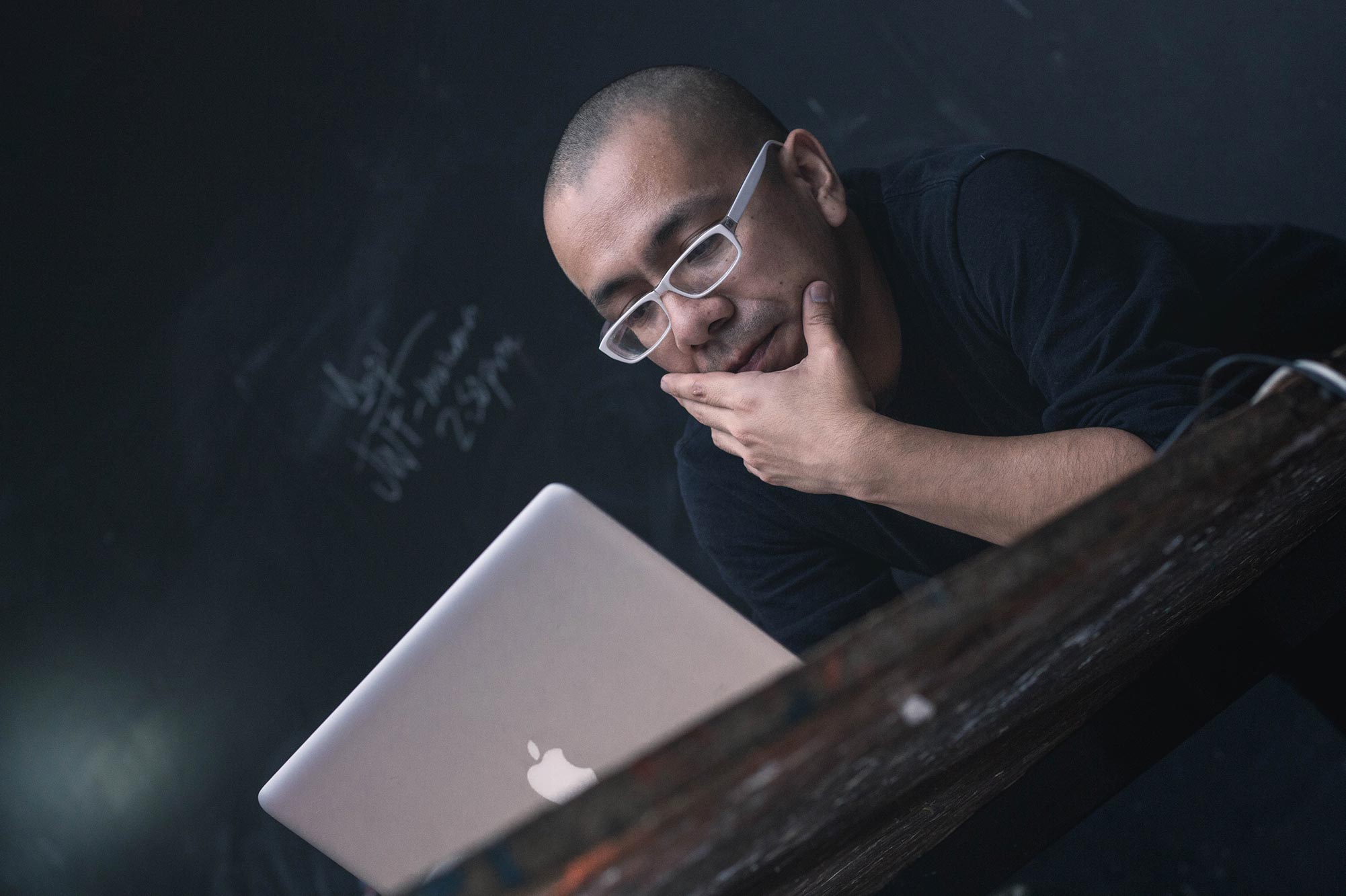 Give them a sense of agency and voice in not only their learning, but in their lives.


Provide them with choices – whether that is how to do their work or a menu of options from which to choose.
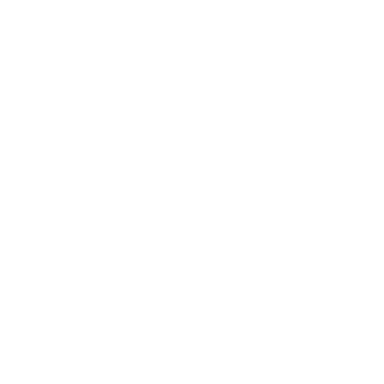 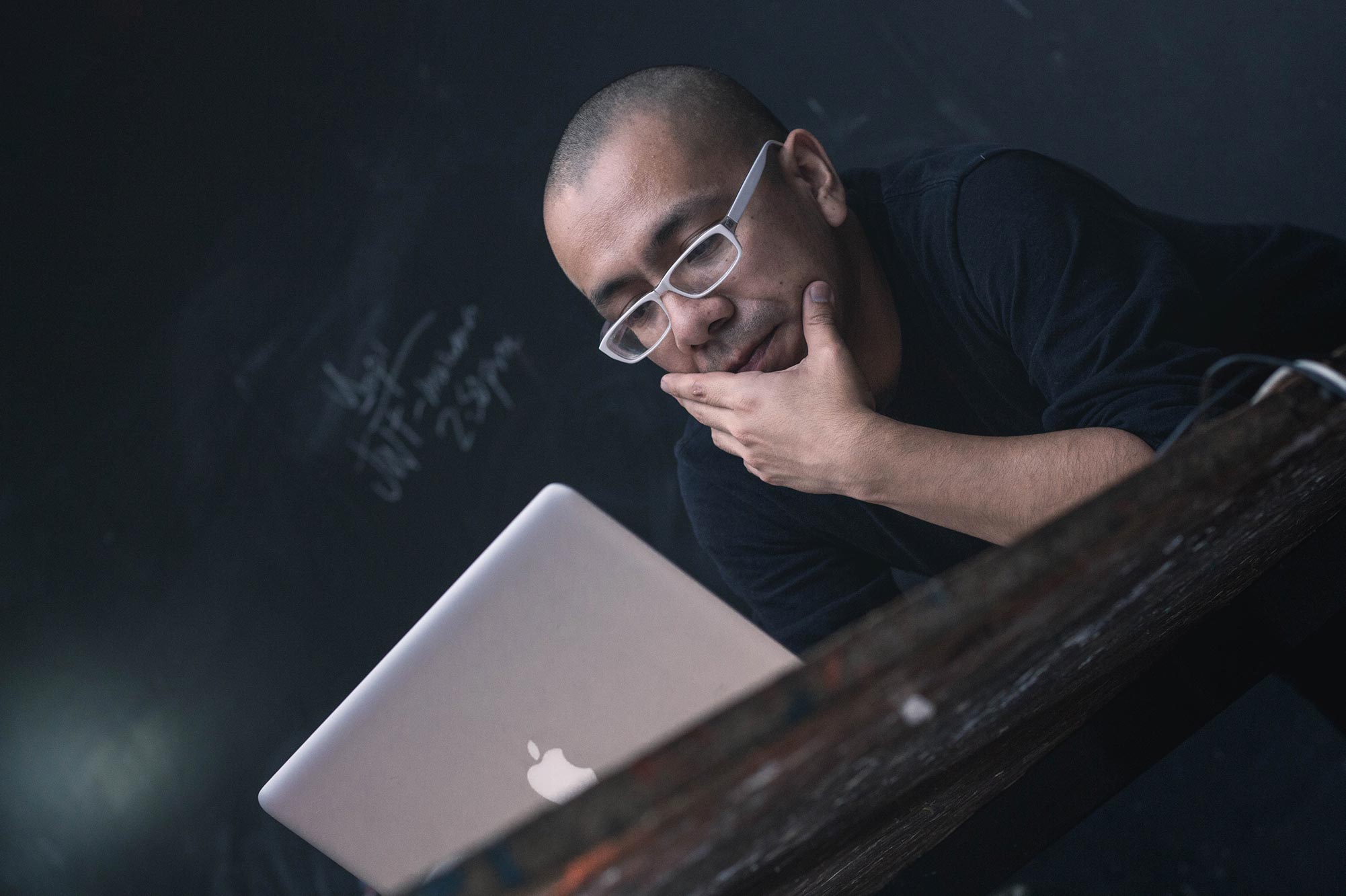 Responsibilities
Agency
Empathy
Flexibility
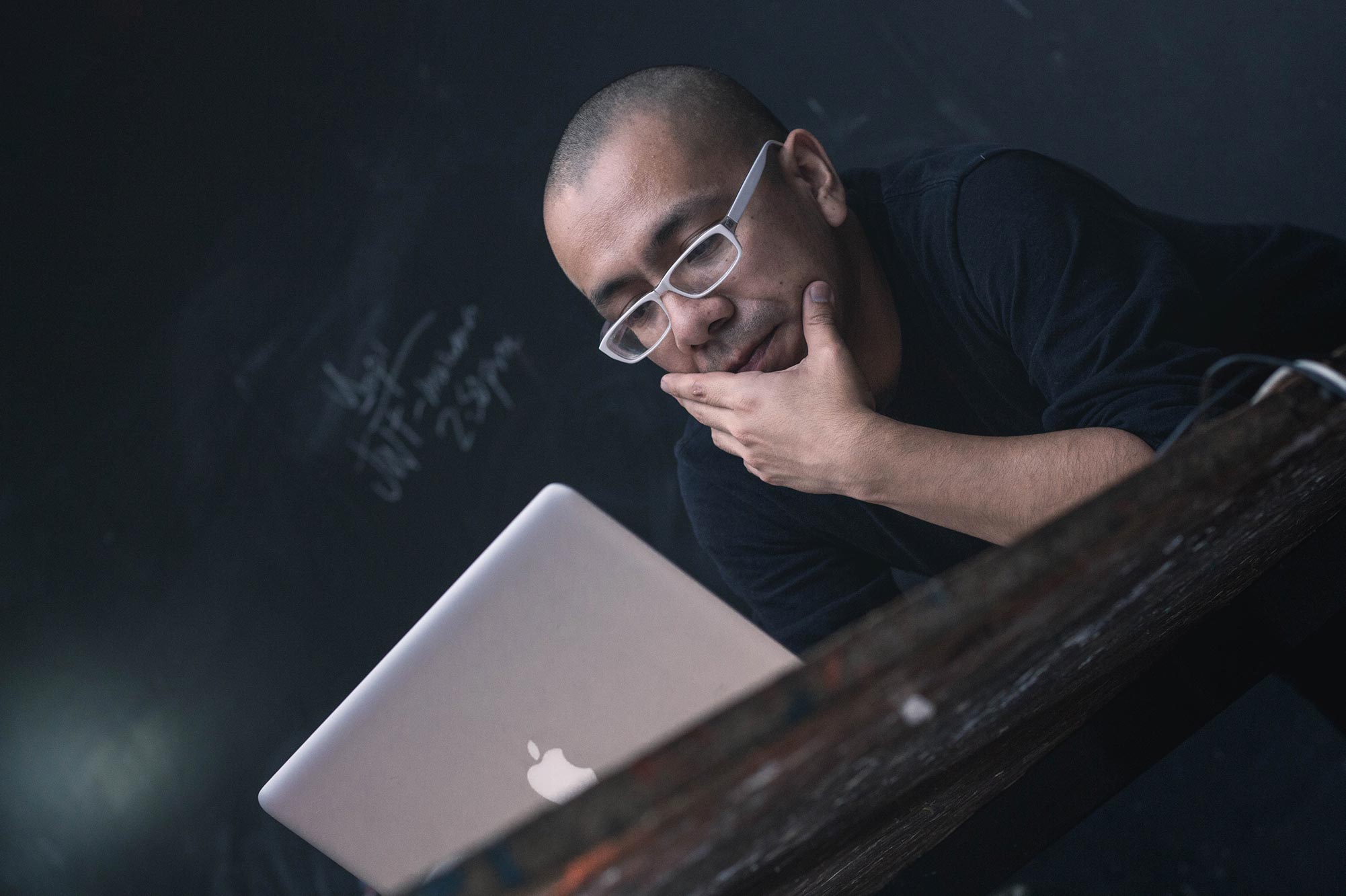 Students’ Mental Health
Students’ mental health need to be foregrounded as it impact students’ well being, as well as their class performance.  

Emotional Well-being
Psychological Well-being
Social Well-being
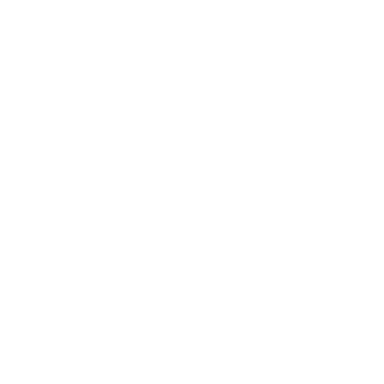 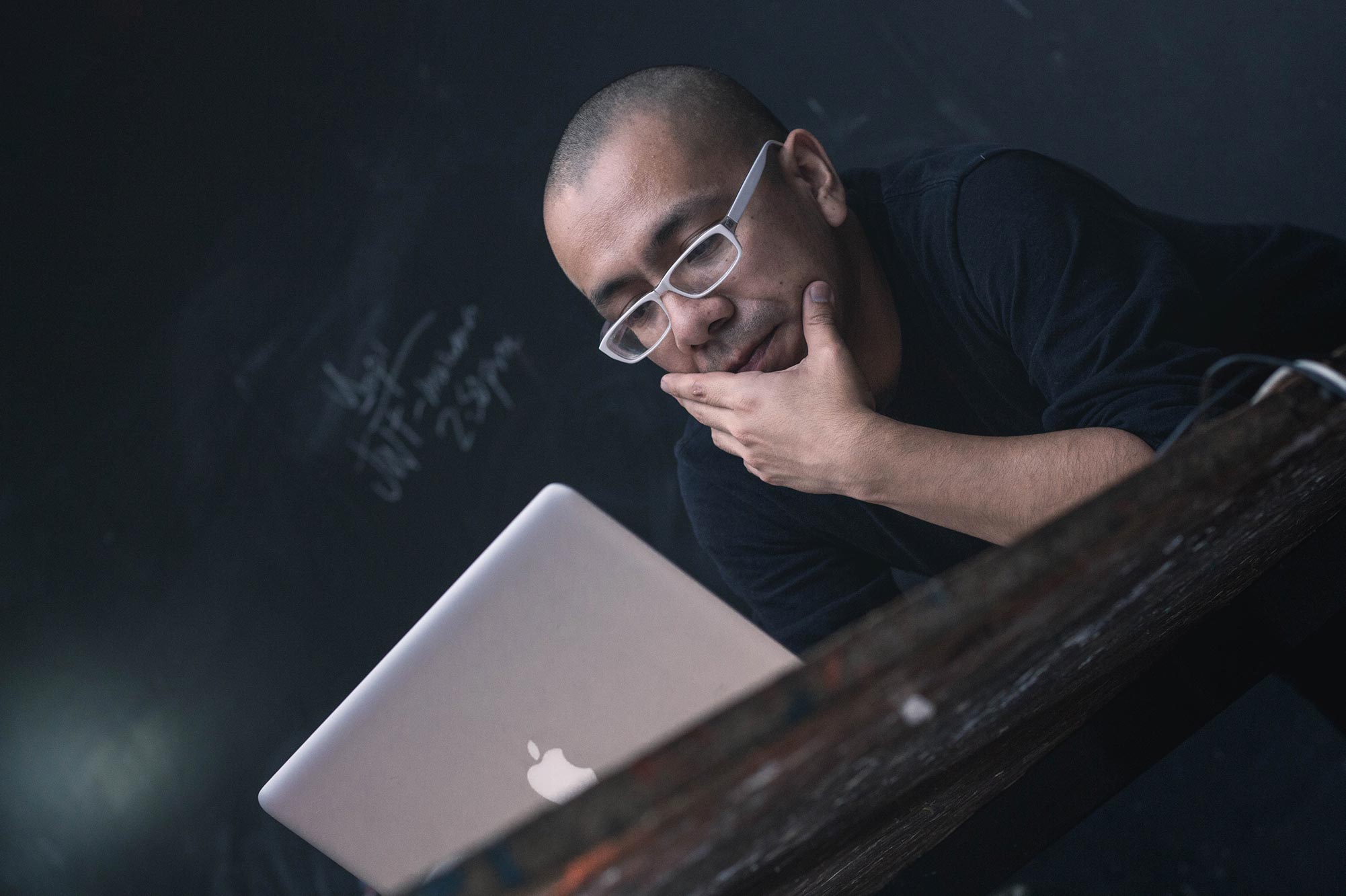 I had students who had to drop classes because of mental health issues.


Students were isolated, anxious, and depressed. I had students who were homeless.
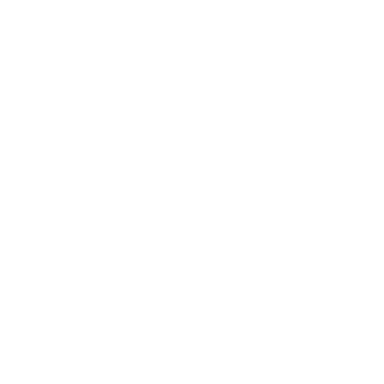 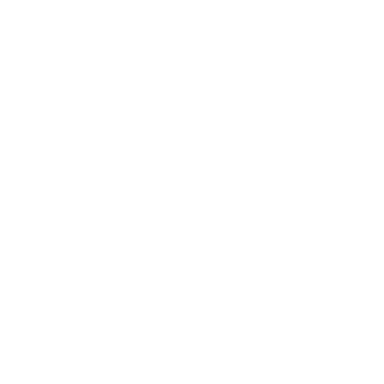 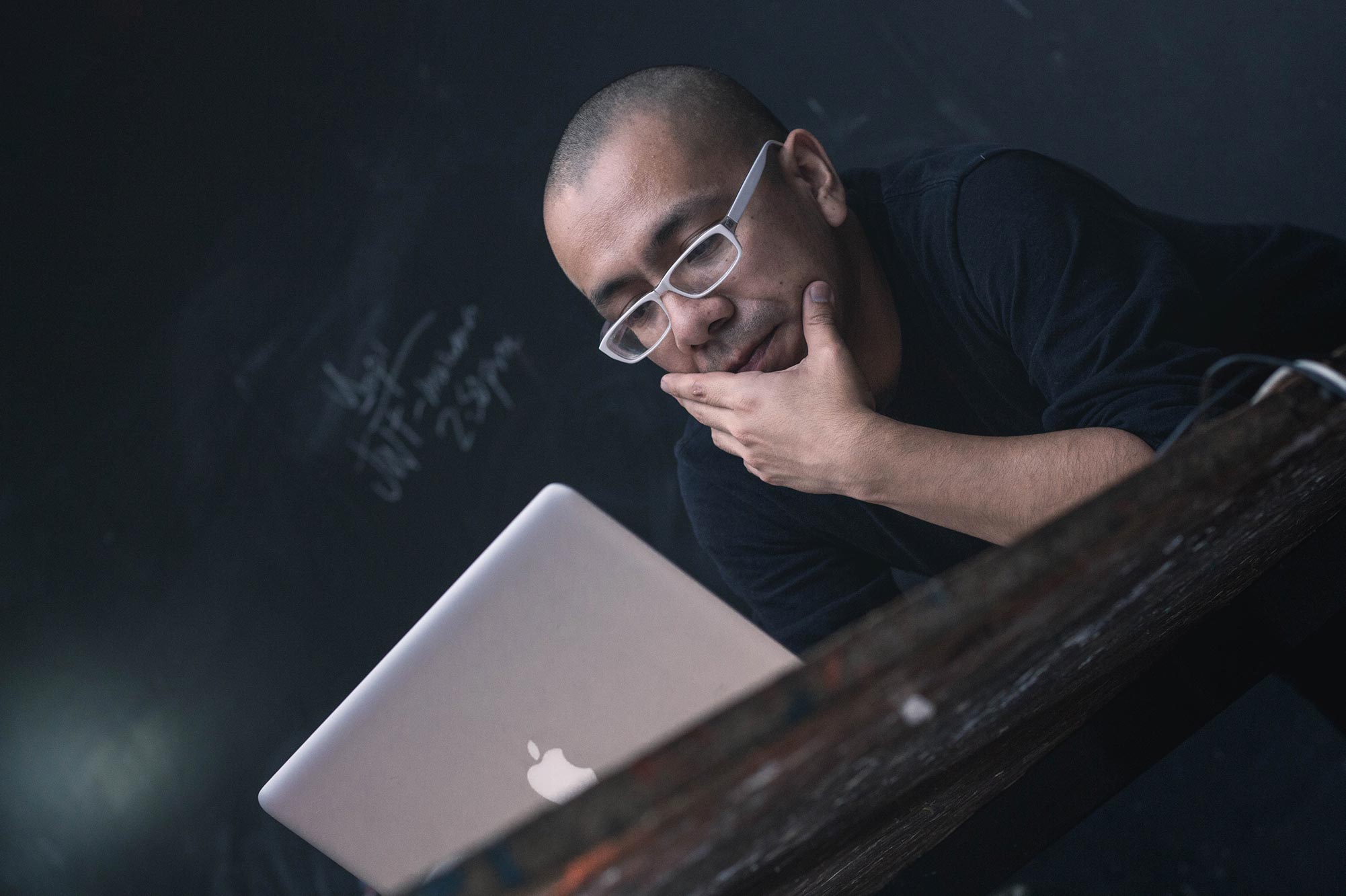 I was reminded about the importance of making every space a safe space for students for their learning to occur. 


Providing a safe space for students to share concerns and issues, both academically and personally.
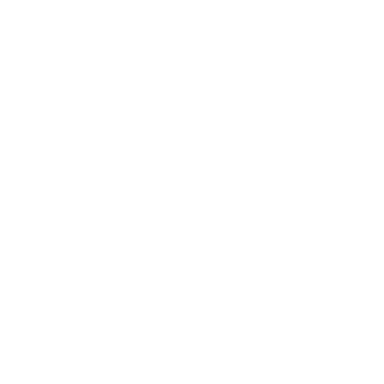 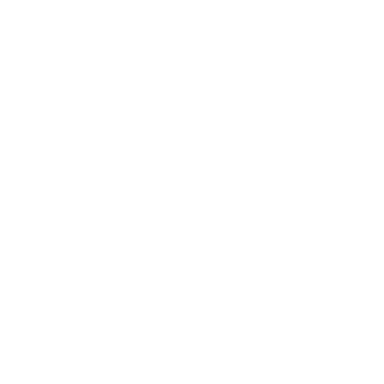 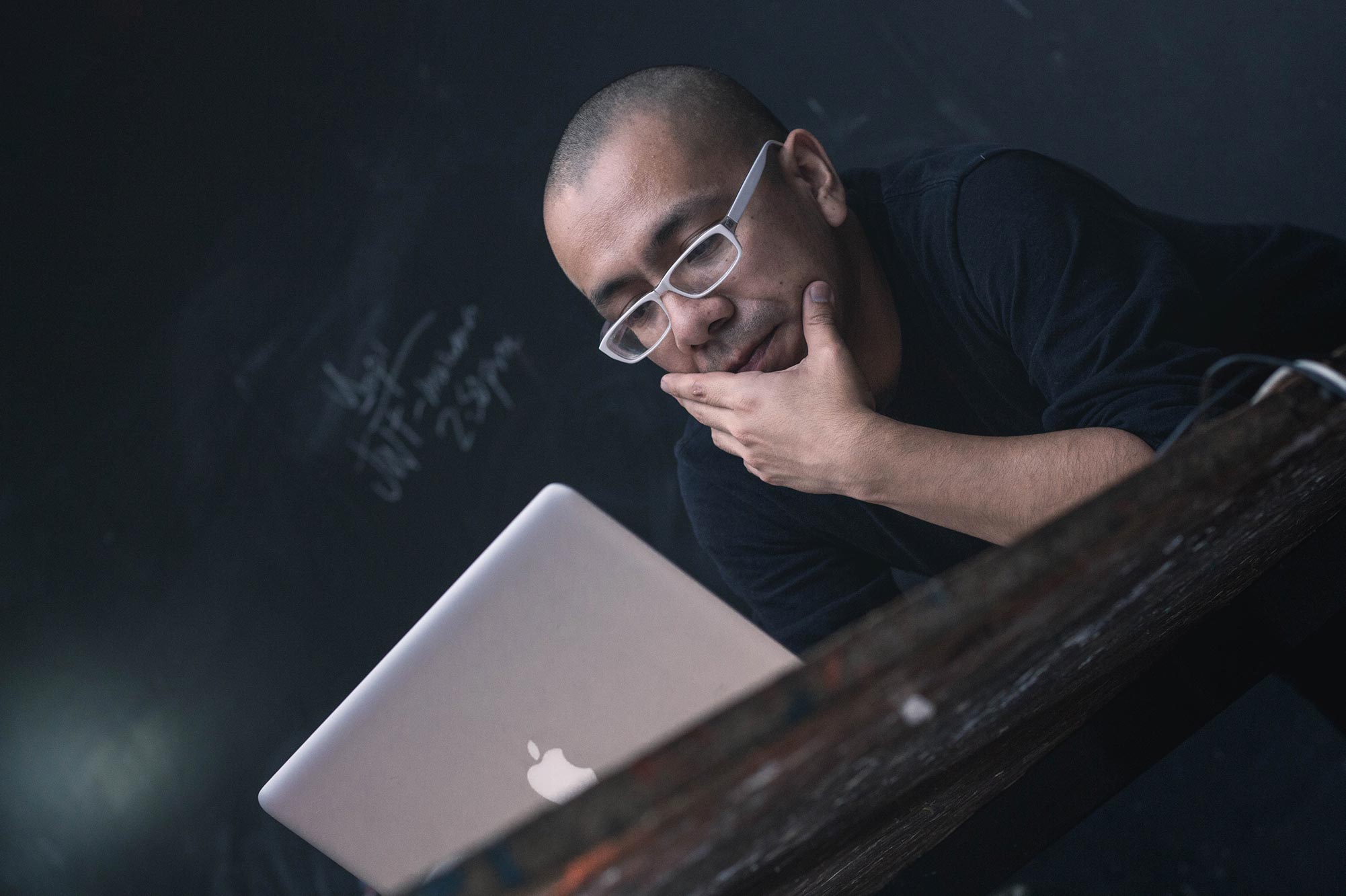 Check-in with students periodically regarding mental health and well-being.


Regularly check on students’ mental health and well-being. Provide direct opportunities to interact individually with the instructor.
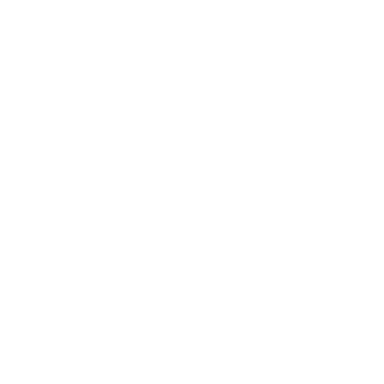 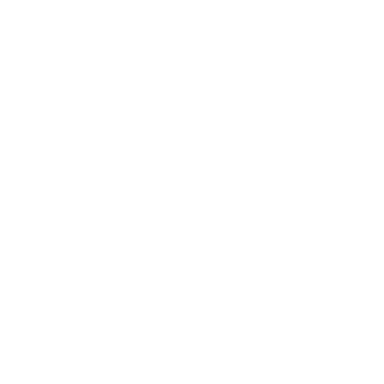 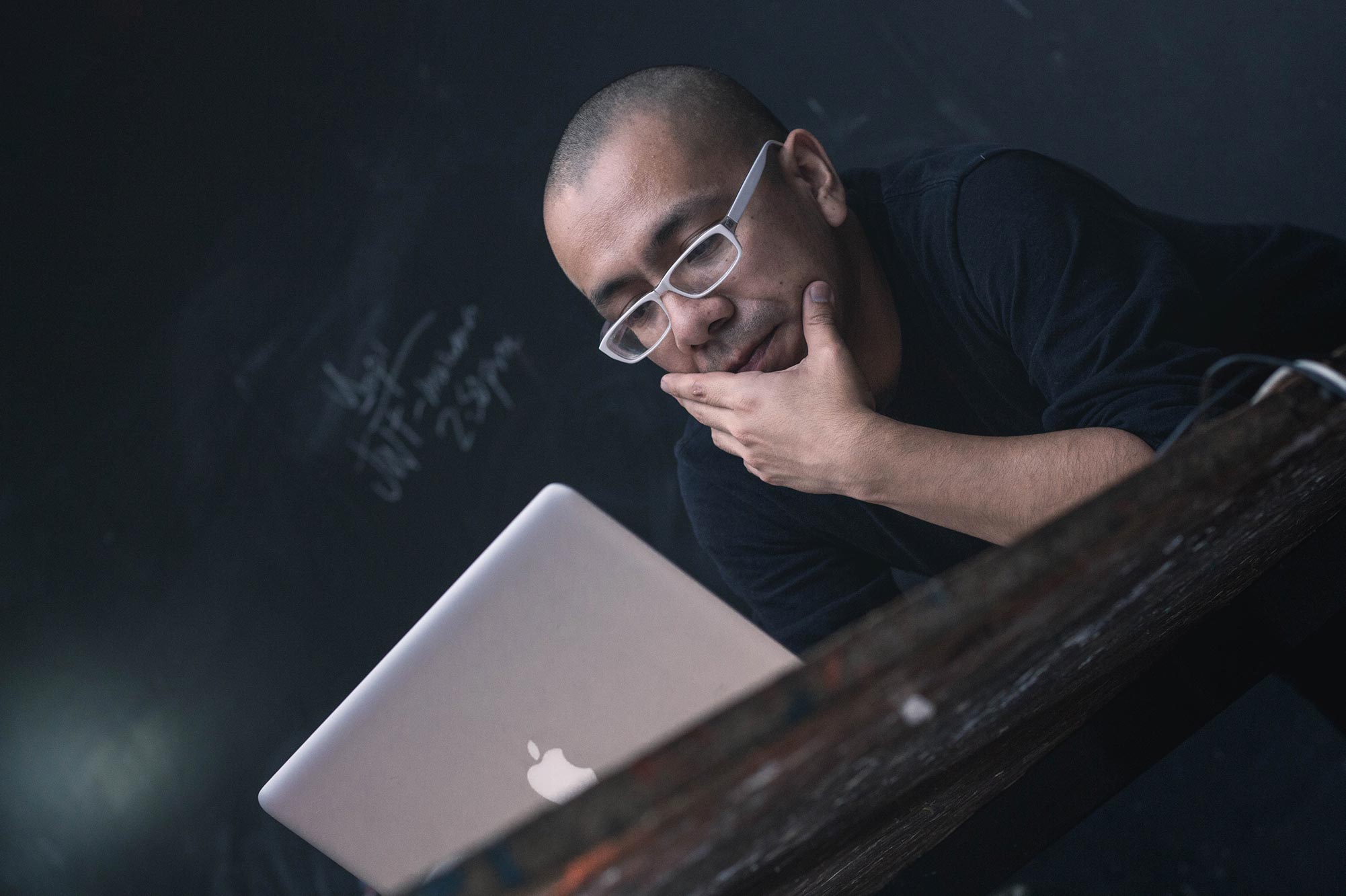 Students are still emotionally unsteady and need emotional support. I will be providing a listening ear and suggest support services.

Many students experienced heightened mental health challenges that impacted their persistence and success in classes. We need greater partnerships among support services to ensure that mental health services are available to all our students.
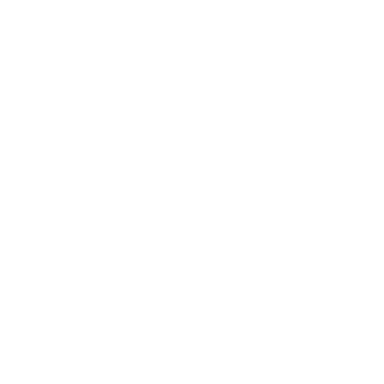 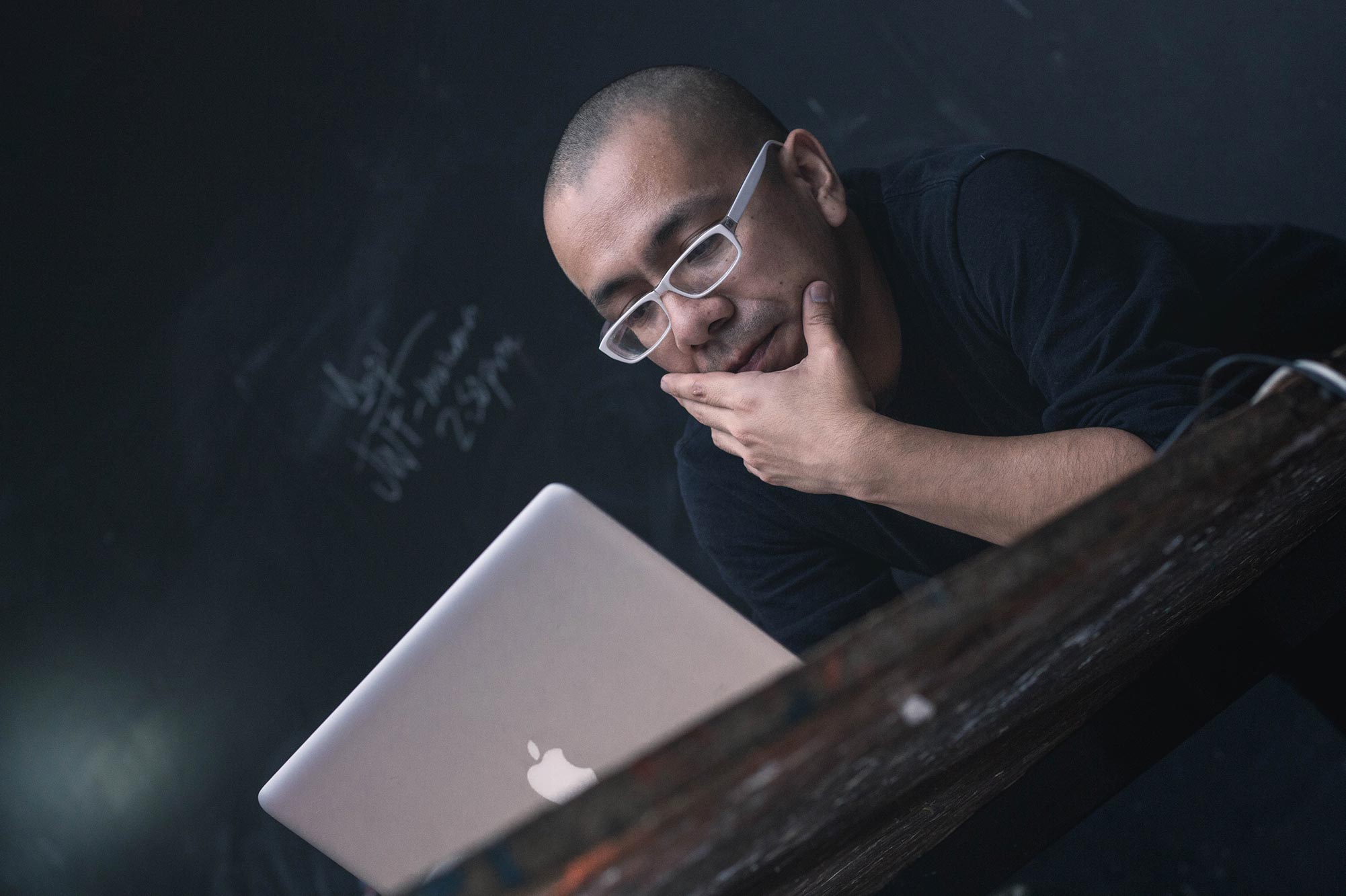 Empathy
Support Services
Safe Spaces
Check-In
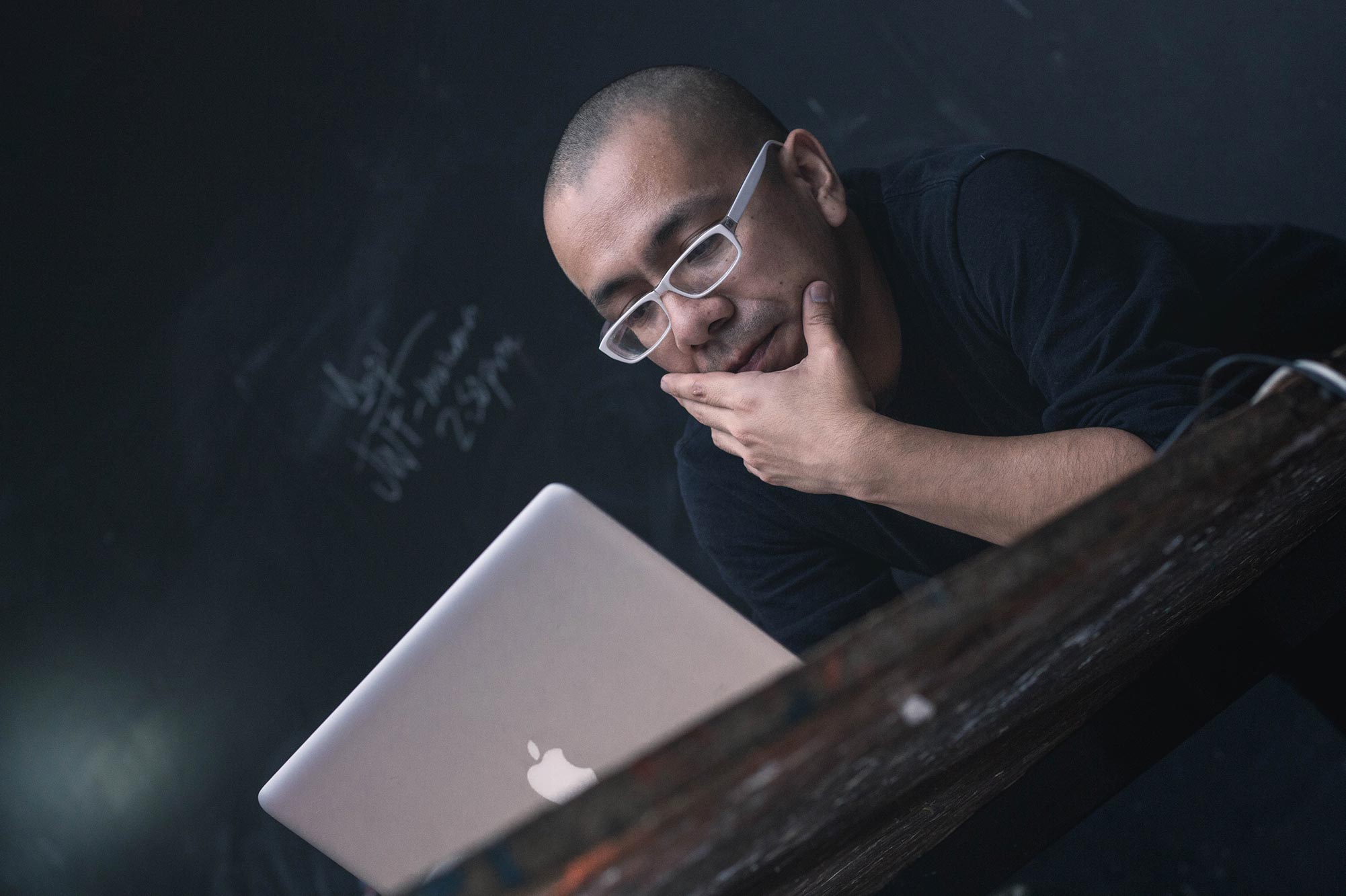 Engaging Instructional Methods
Foster student learning by engaging students through active learning instructional strategies, such as: 

Class Presentations			• Discussions
Open-ended Questions		• Group Projects
Problem-based Learning		• Peer Learning
Team-based Learning		• Small-group Tutoring
Cooperative Learning		• Review Quizzes
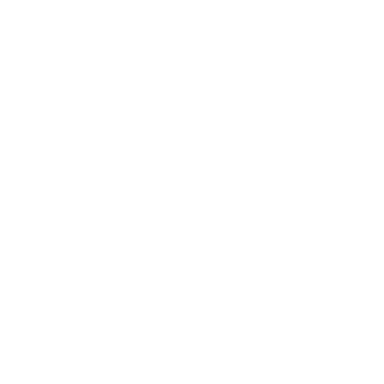 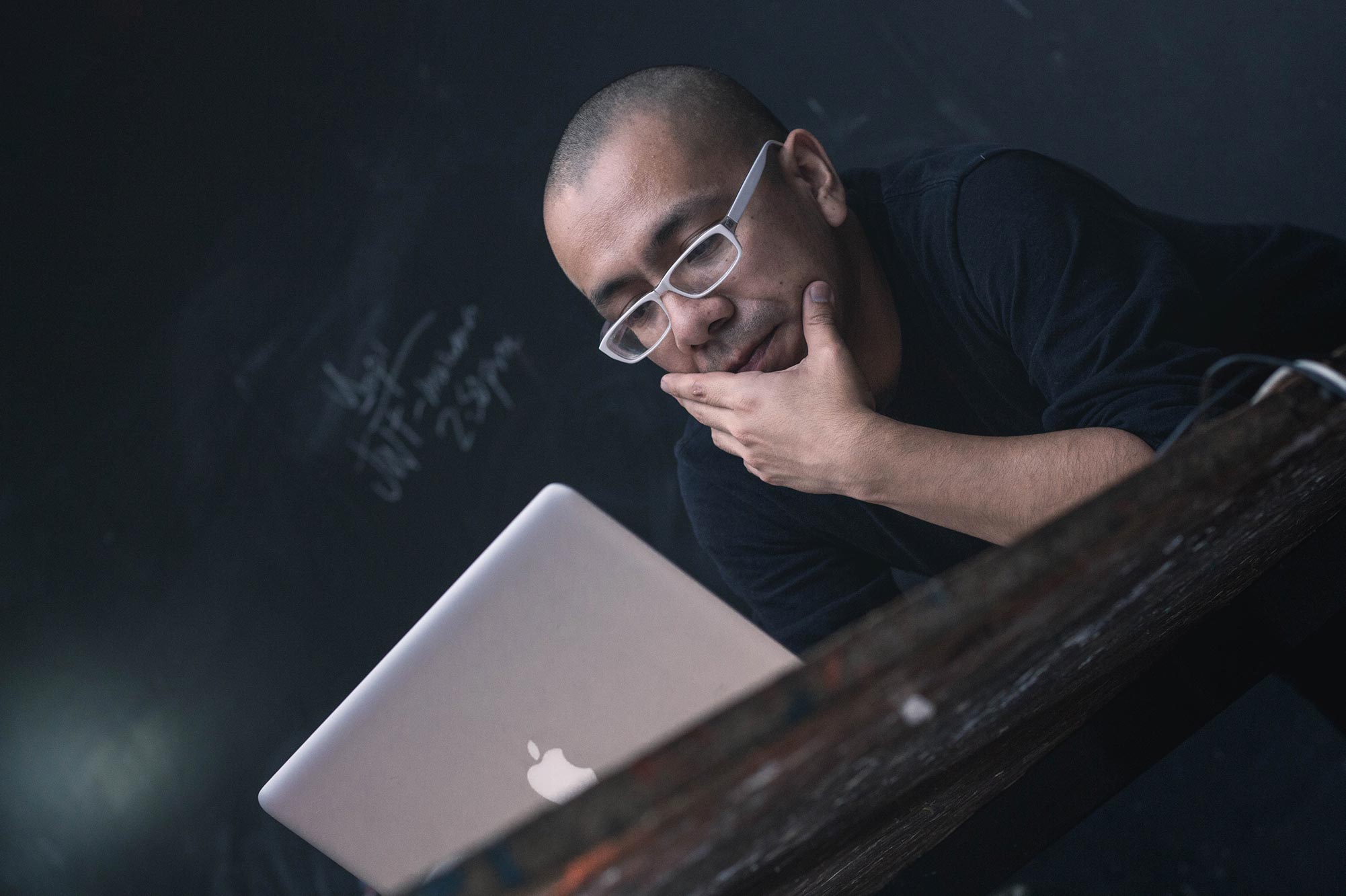 Get them more actively engaged and be engaged with them. 


I learned that my students were faced with different challenges, and I had to reach each one of them and work out a plan to engage them in their learning process.
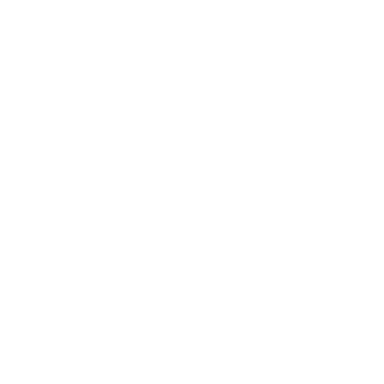 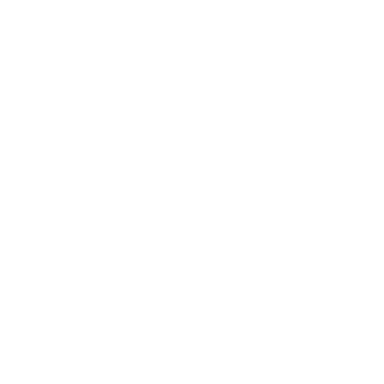 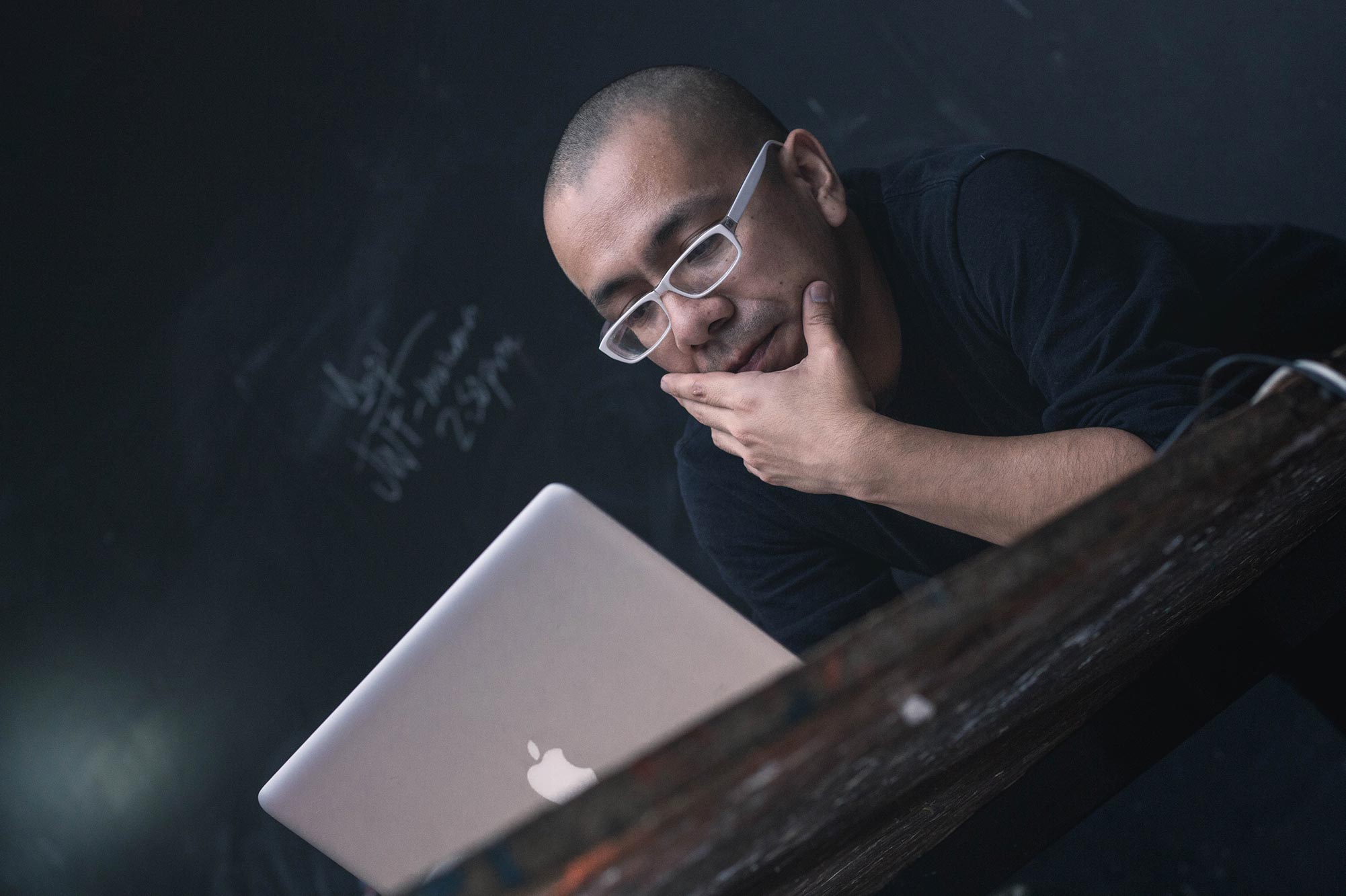 A ‘flipped classroom’ model of requiring advance readings and responses will serve everyone better to liberate the precious time spent together for more quality interaction.


I really learned how little the students need a lecture from me. I’m going . . . to make the lecture an out of class review, and the class about applying concepts.
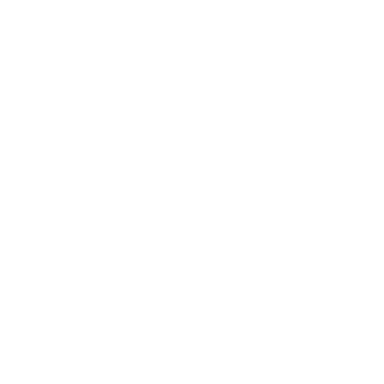 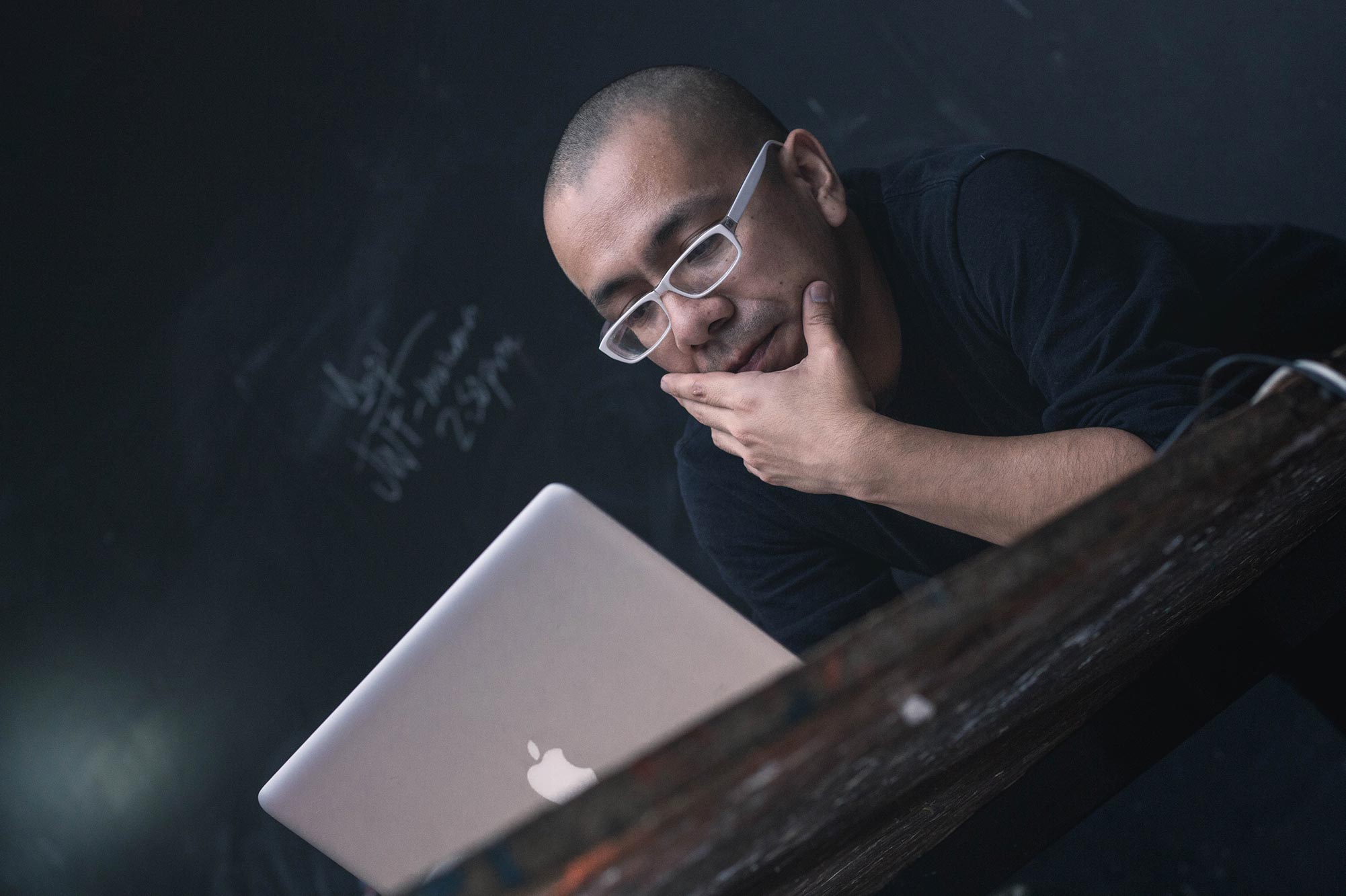 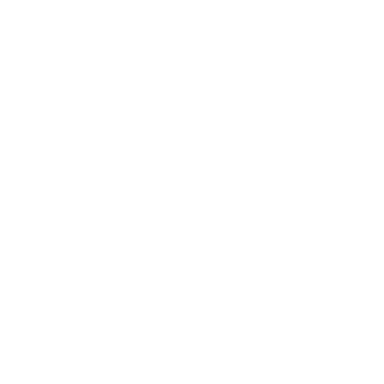 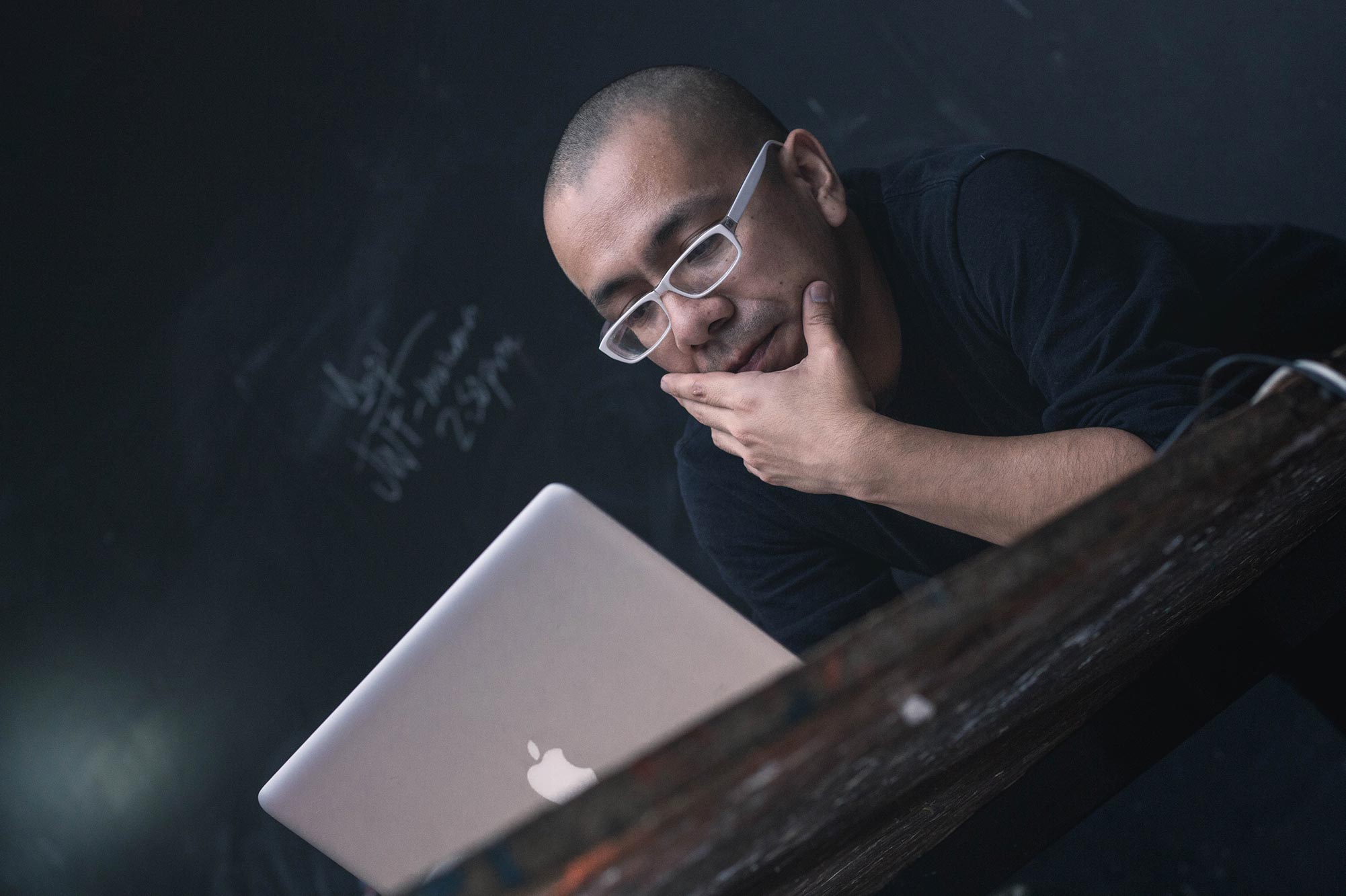 I will definitely include a much wider variety of learning activities – those including technology, but also work to maximize the impact of in-class learning sessions.


I think we need to continue to work to maximize learning while considering the individual needs of each student.
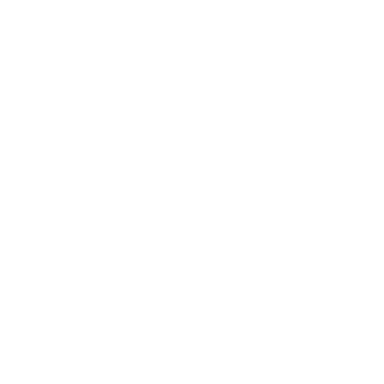 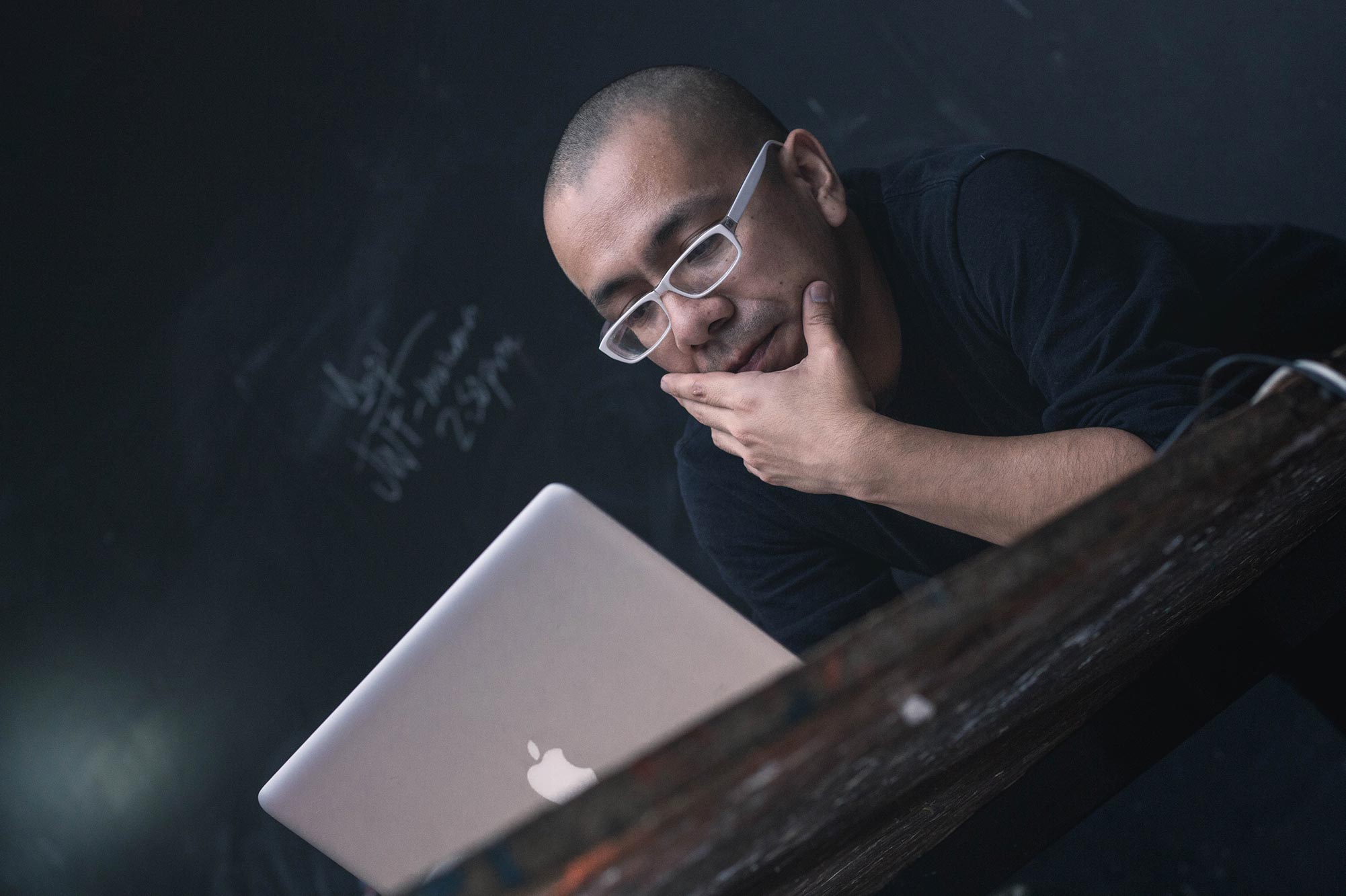 Flexibility
Learning
Engagement
Flipped Class
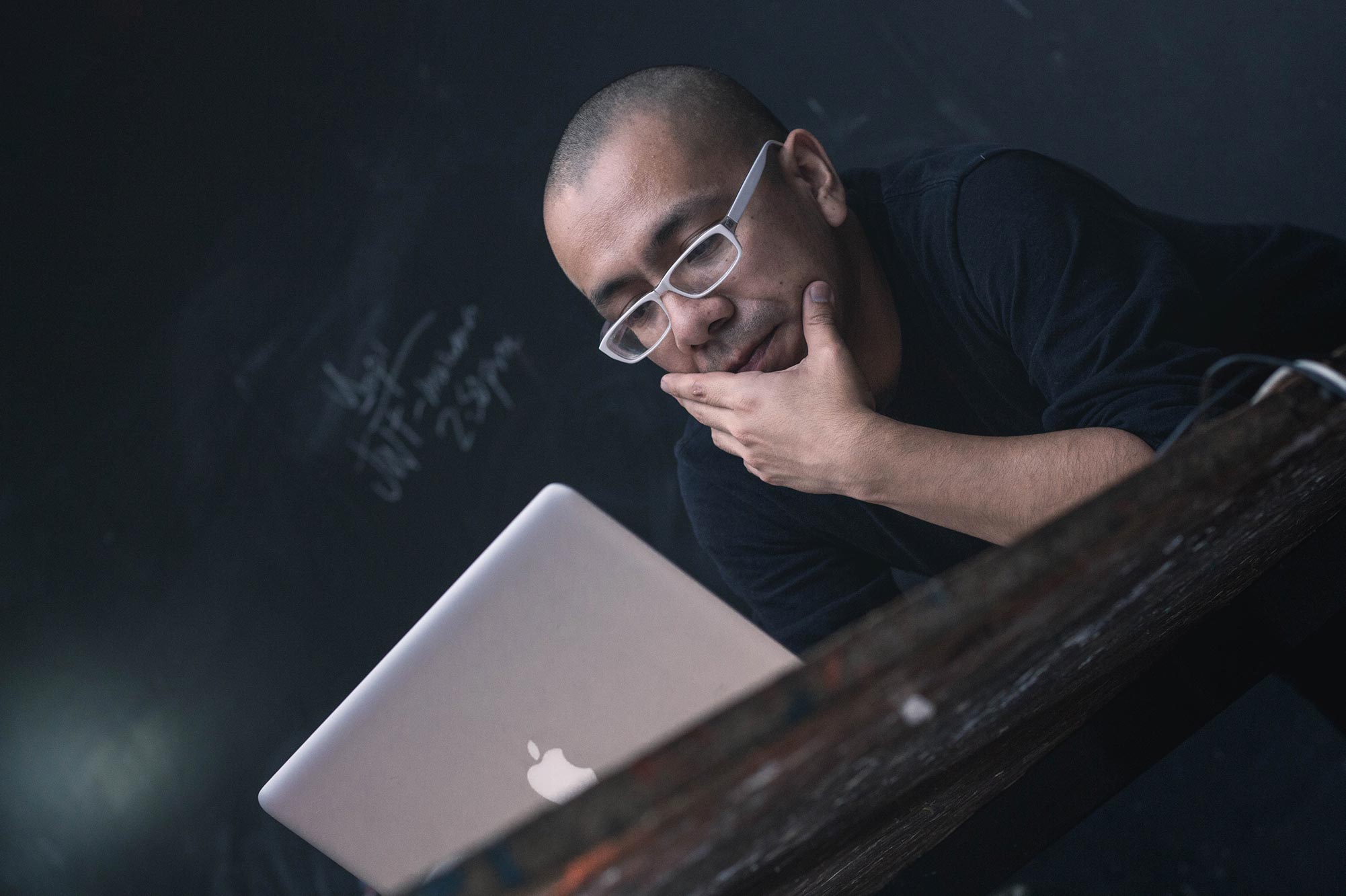 Communication & Caring
Students’ sense of loneliness, stress, and anxiety can be addressed through the development of a caring community.

Small Things Matter
Trauma Happened
Self-Care
Compassion
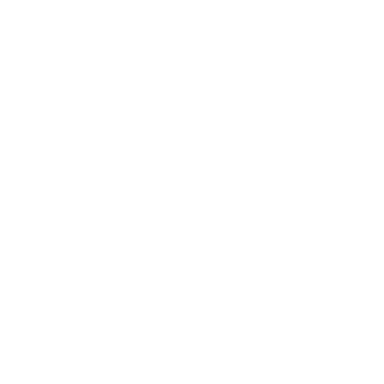 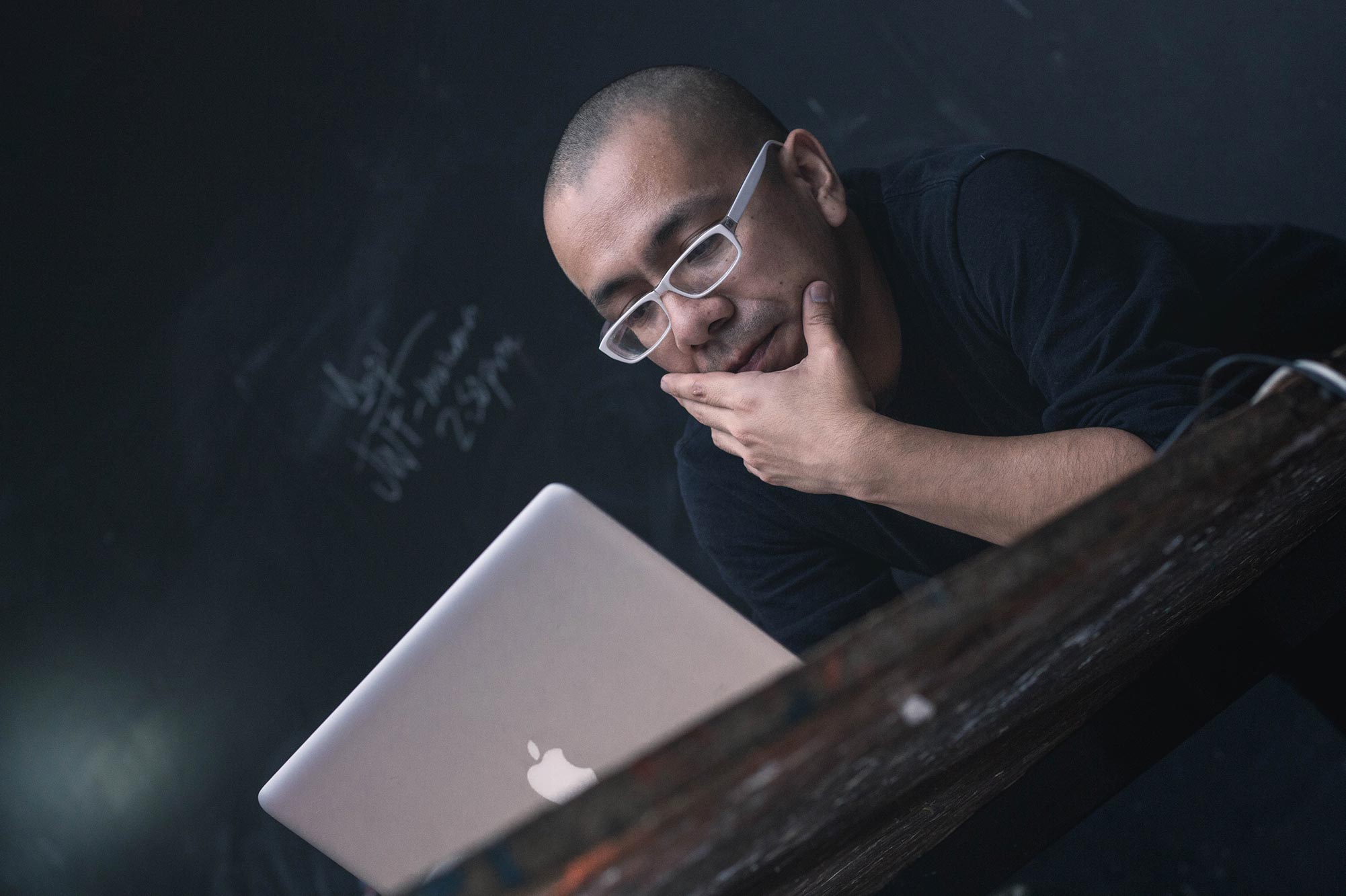 I also feel that shared experiences let them know that they are not alone, that others face struggles as well and that we can support each other in our efforts to improve our learning.

I think taking time to validate and process students’ stress levels would be helpful. Students like to learn that others are experiencing the same as them and they feel heard when the instructor takes time to process those stressors.
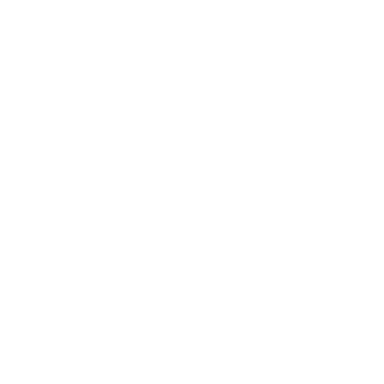 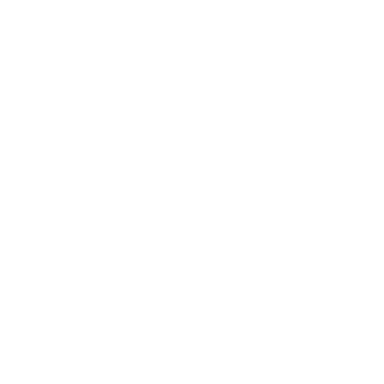 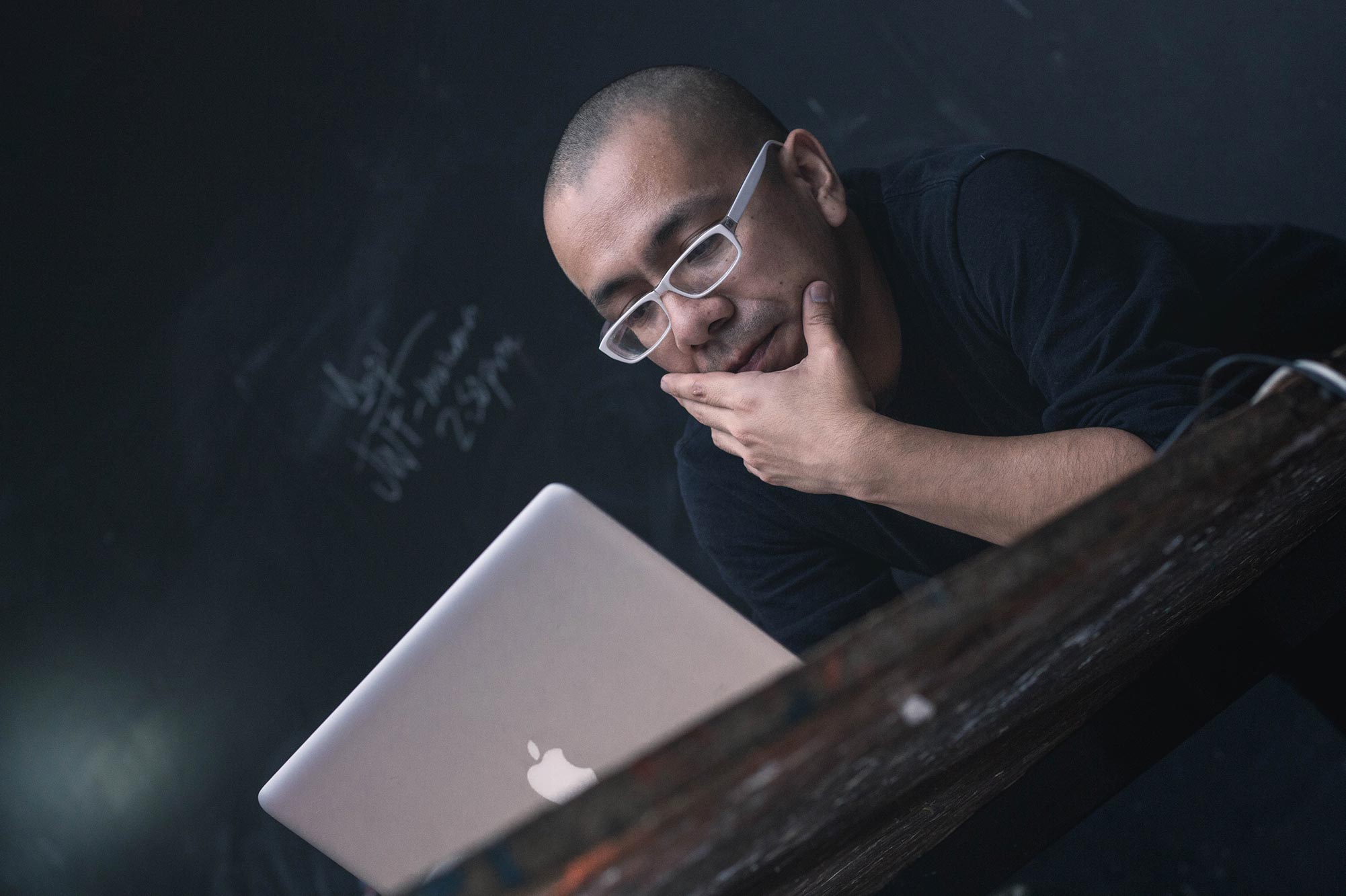 There is a need for re-establishing culture, community, and in-person teamwork with students who have been largely behind screens for quite some time. 

I will continue working as much as I can with the idea of creating a community in the classroom where we all become more aware of what we all go through when we face situations like the pandemic.
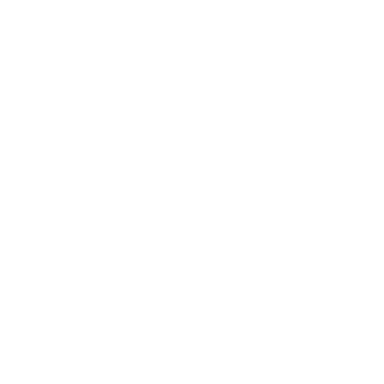 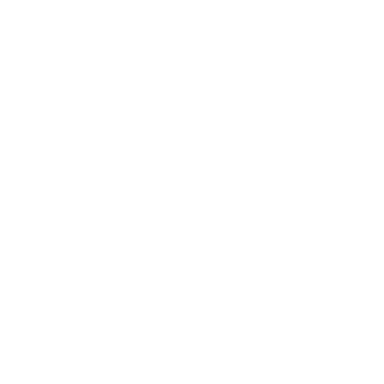 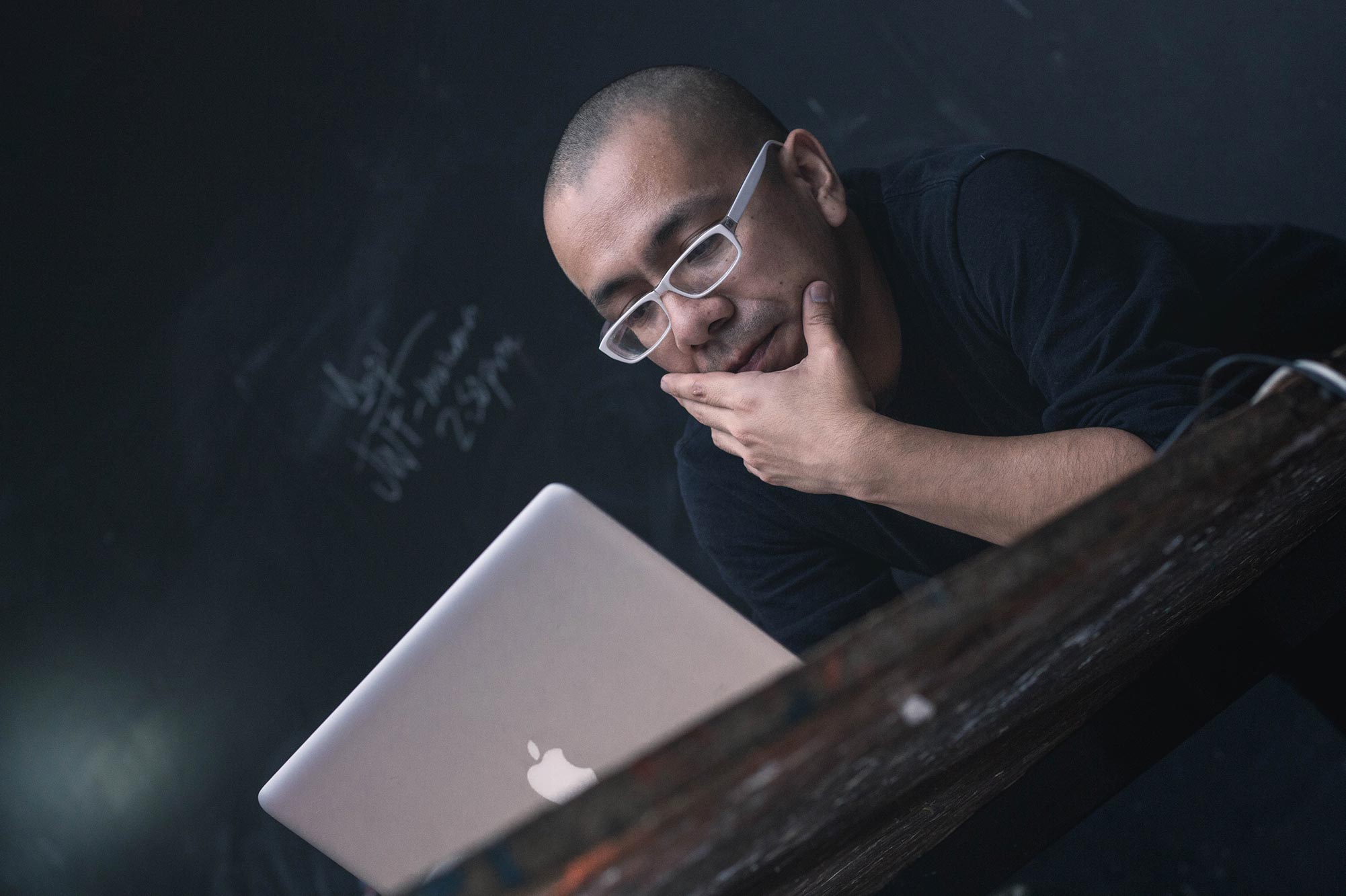 Instead of answering questions through email exchanges, I plan on using Zoom meetings a LOT more to have quality discussions with students outside of class. 

I have noticed that students respond much better to virtual office hours . . . . This option can give students the opportunity to ask questions they might not ask.
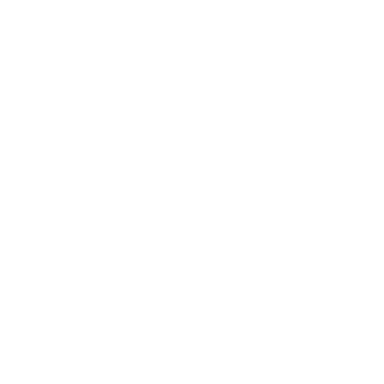 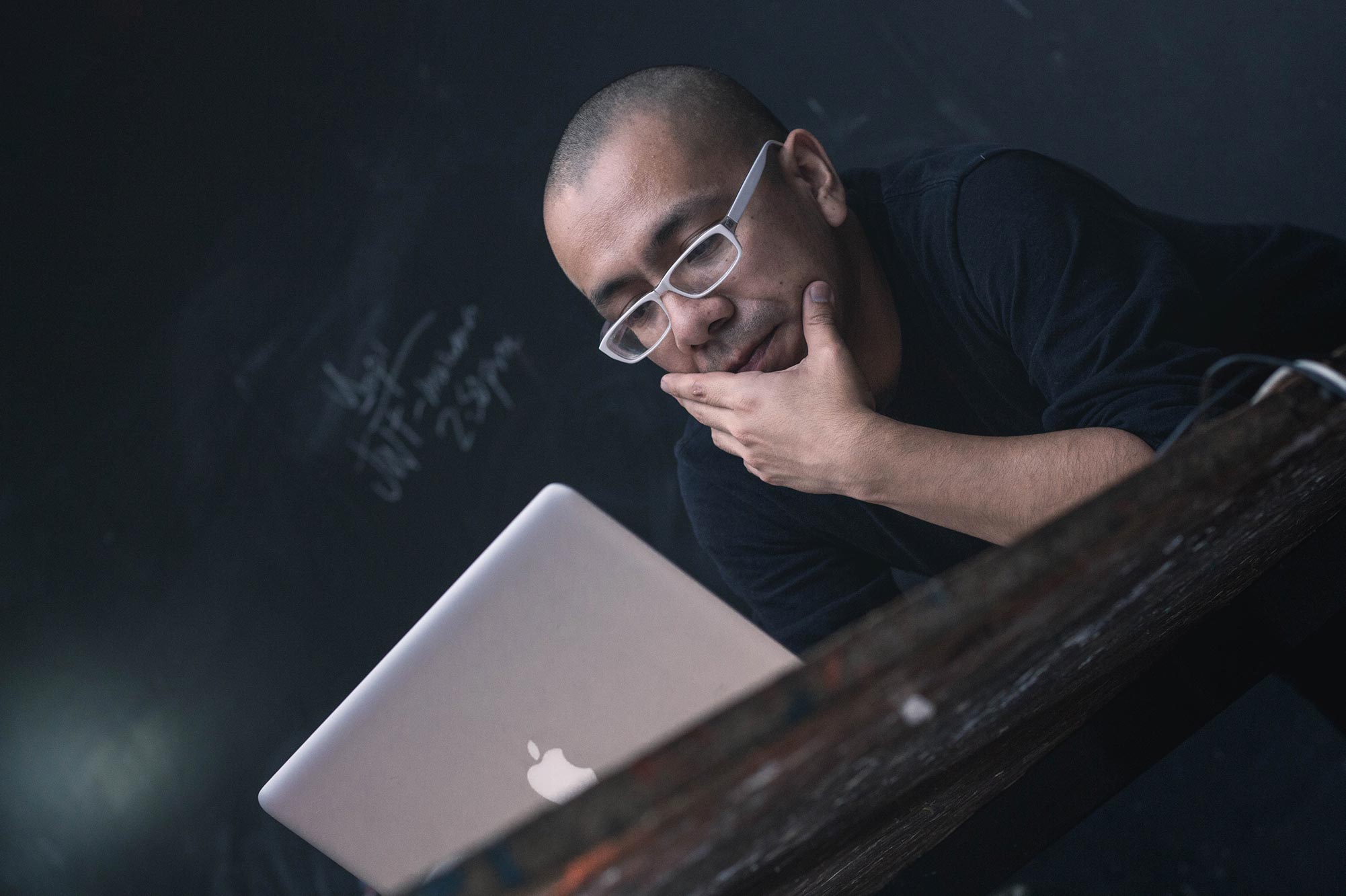 Agency
Questions & Answers
Shared Experiences
Community
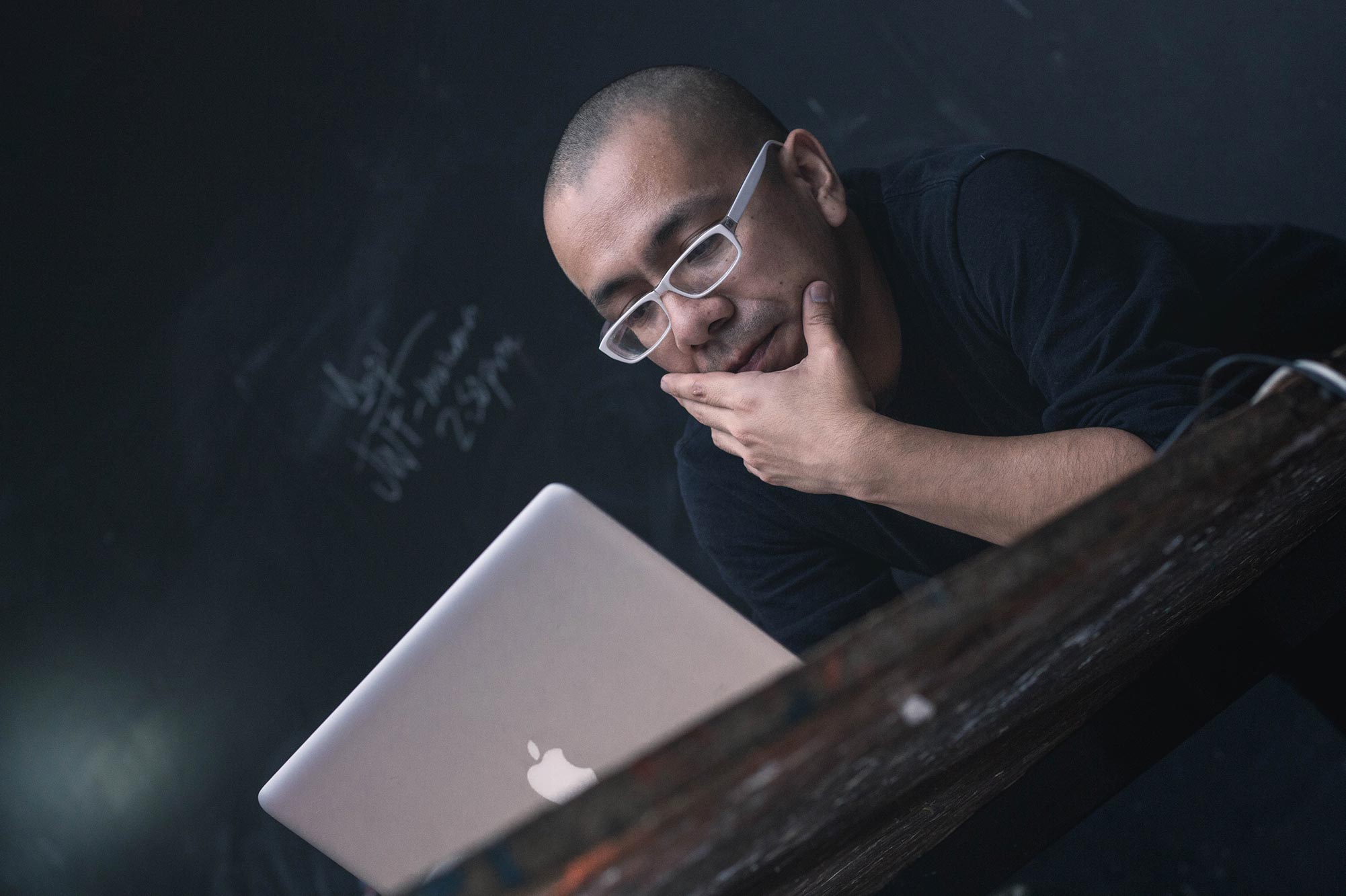 Emergent Themes
Students Have Lives, Respect Them
Actively Supporting Students’ Mental Health
Employ (More) Engaging Instructional Methods
Contact, Communication, & Caring
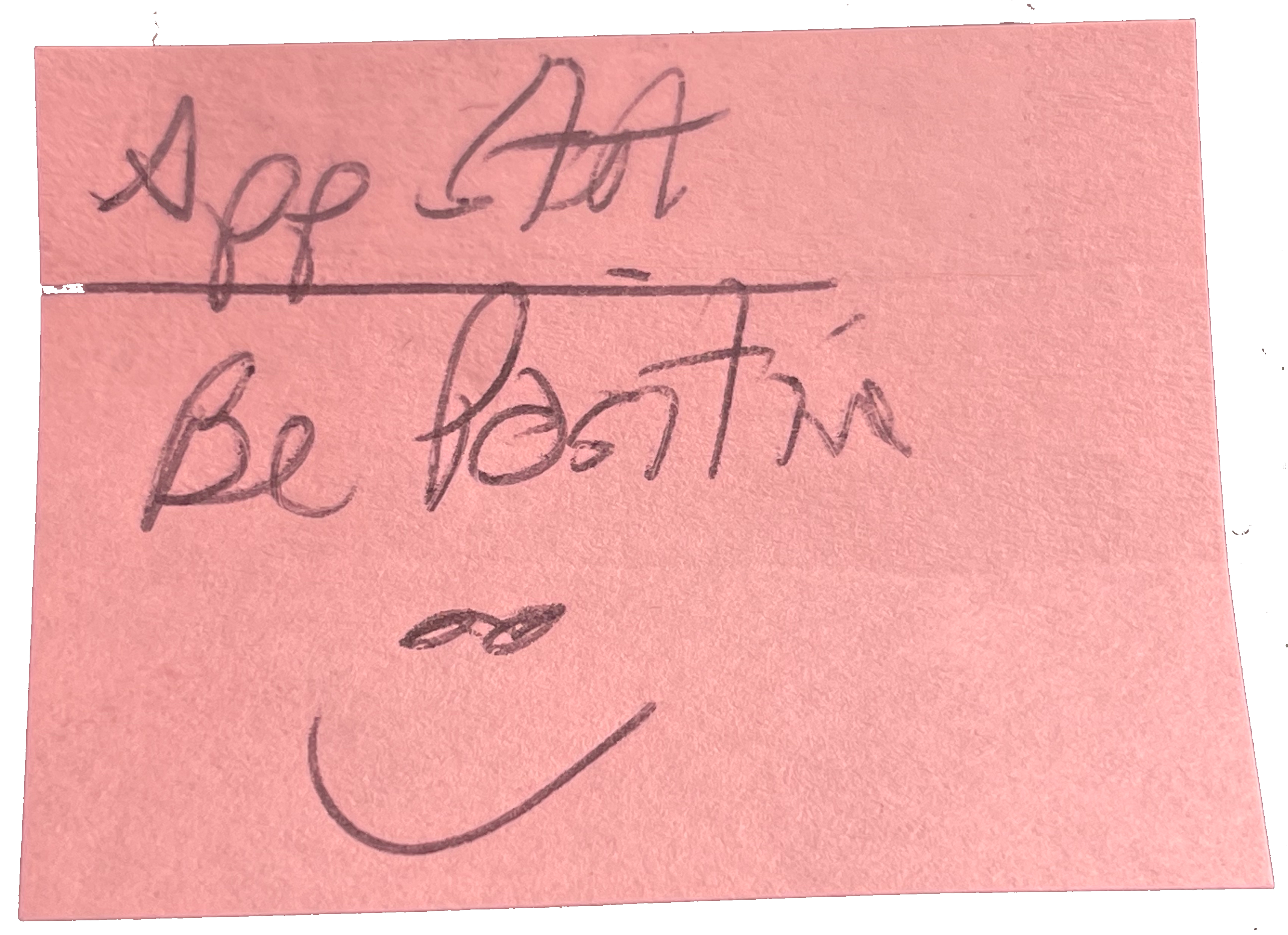 At the end of the day, I believe a great many faculty provided excellent instruction these last 18 months.
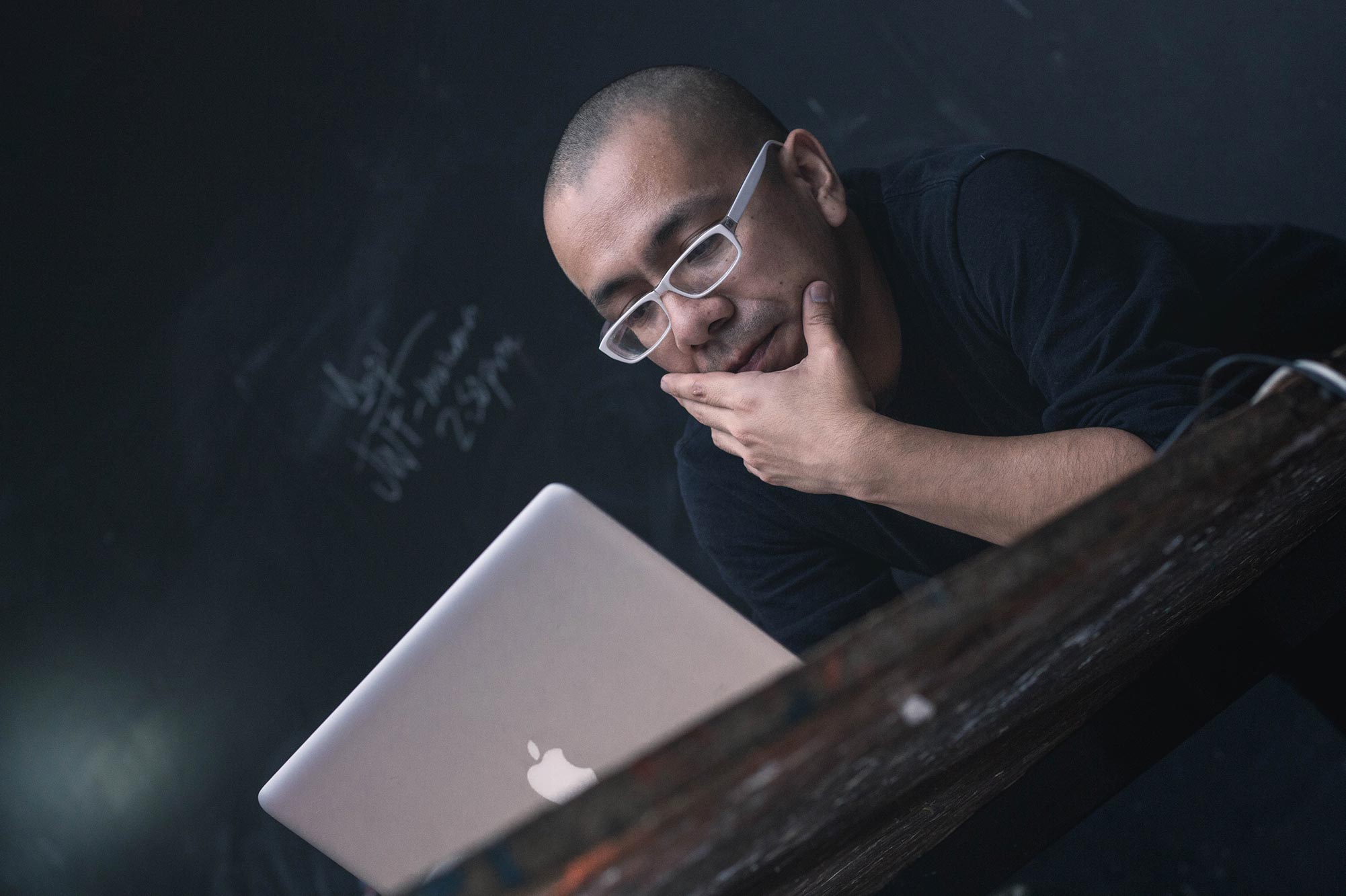 Before We Go . . .
“Normal” was not always the best – we know better now, so we should do better.

Uncertainty remains.
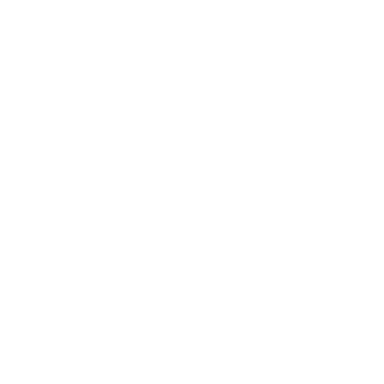 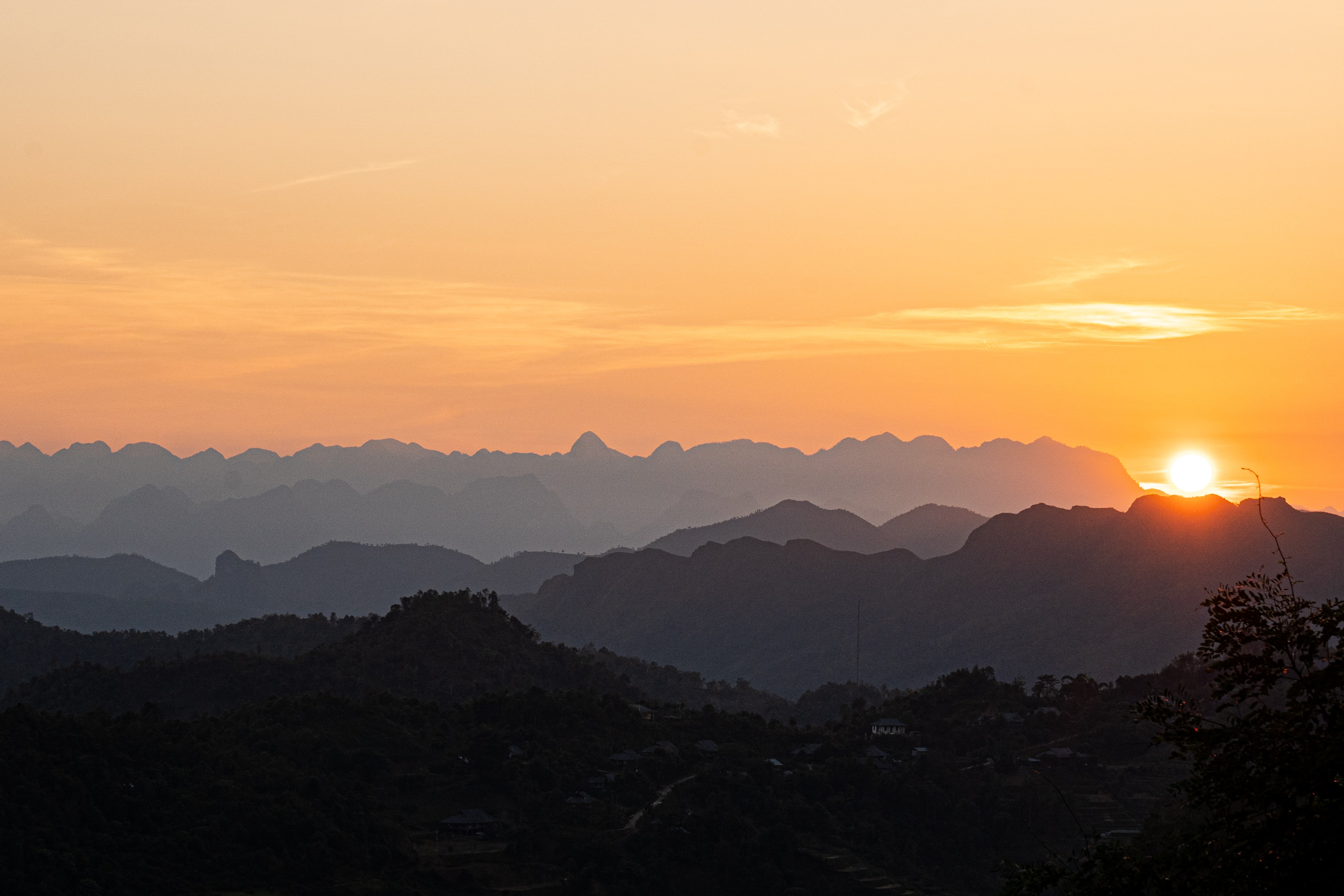 Reassessing, Reimagining, Recalibrating
Teaching and Learning
Peter E. Doolittle
Virginia Tech
pdoo@vt.edu          @pdoodoo          peter-doolittle
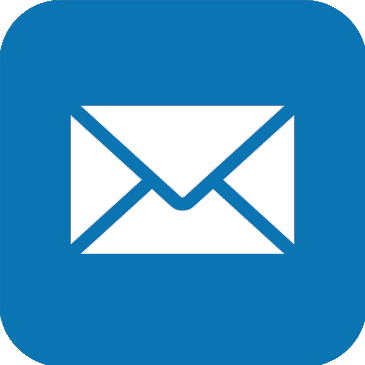 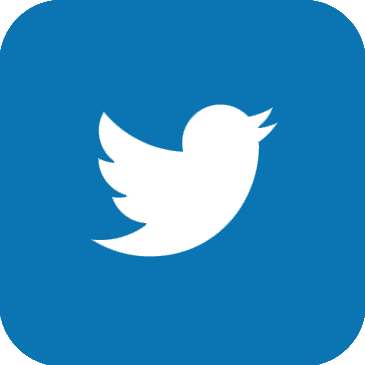 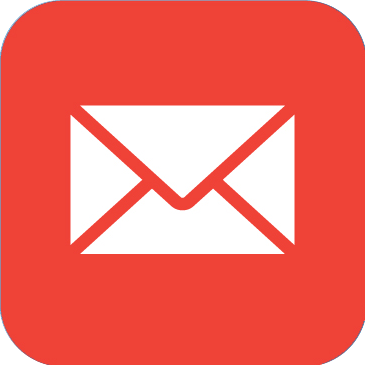 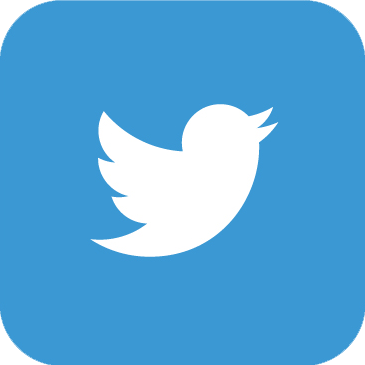 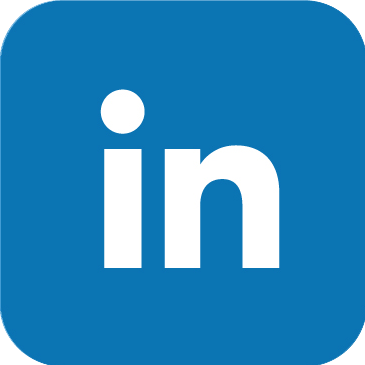 Unsplash for Photos ☺︎ VectorStock for Icons